TU Darmstadt, August 18, 2017
New Ideas for Stereo Matching of Untextured Scenes
Daniel Scharstein
Middlebury College
This work is supported by NSF grant  IIS-0917109
Joint work with
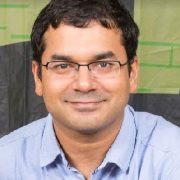 Sudipta Sinha, MSR


Tatsunori Taniai, U Tokyo






Dylan Quenneville ’18
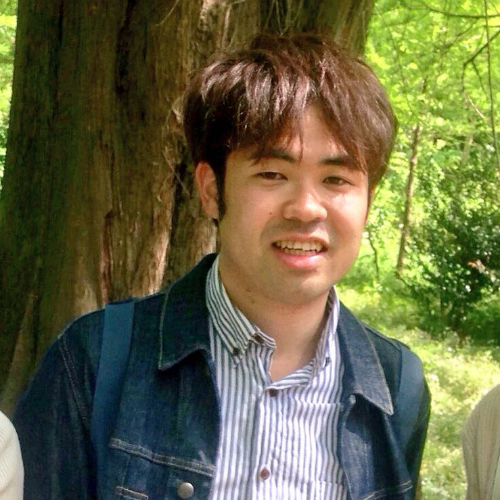 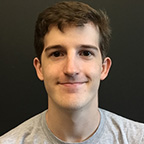 Motivation
Huge progress in stereo over last 20 years …
Motivation
Huge progress in stereo over last 20 years …
1990s
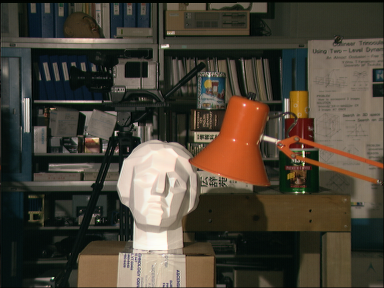 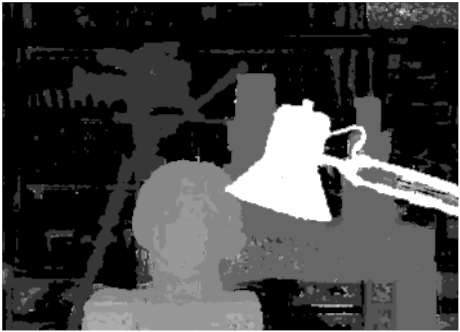 [Okutomi et al. 1996]
Motivation
Huge progress in stereo over last 20 years …
1990s  …  2000s
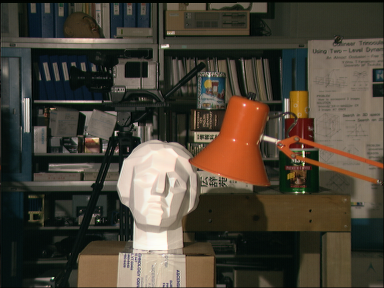 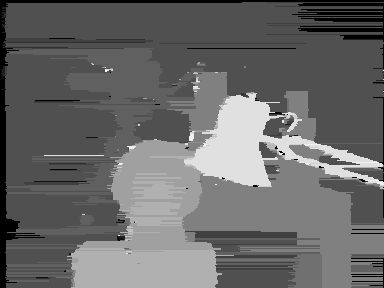 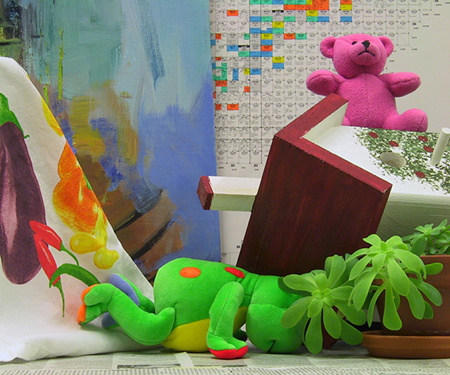 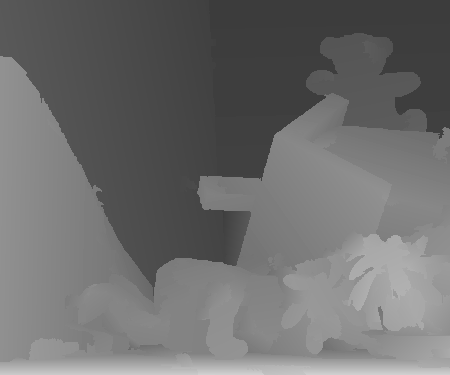 [Bleyer & Gelautz 2004]
Motivation
Huge progress in stereo over last 20 years …
1990s  …  2000s  …  2017
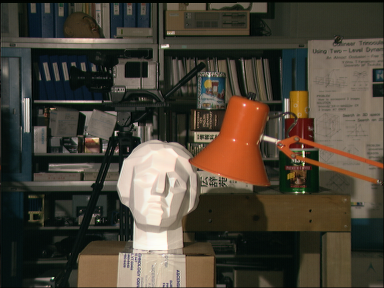 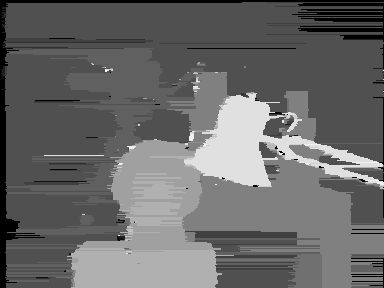 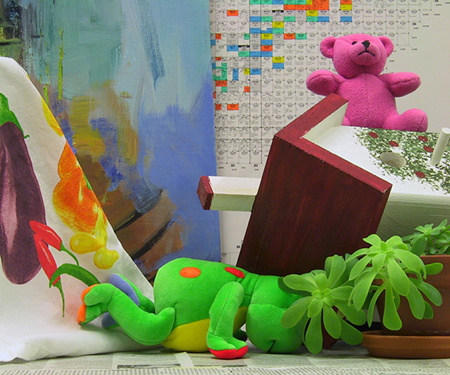 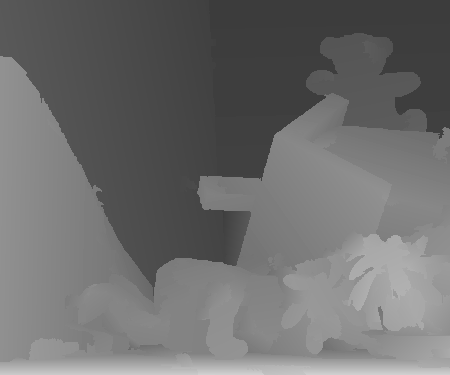 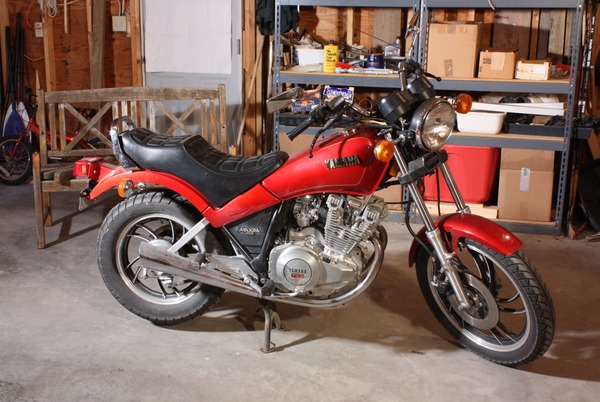 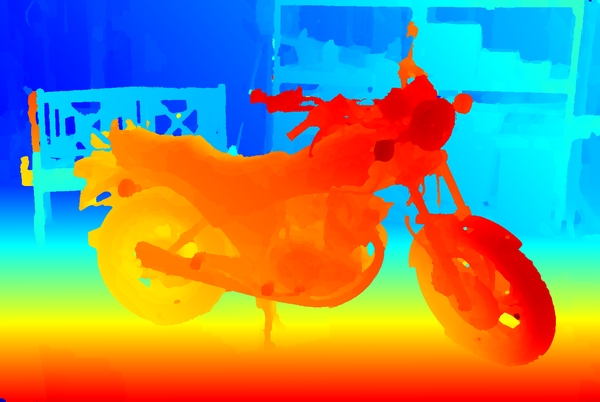 [Taniai et al. 2017]
But –
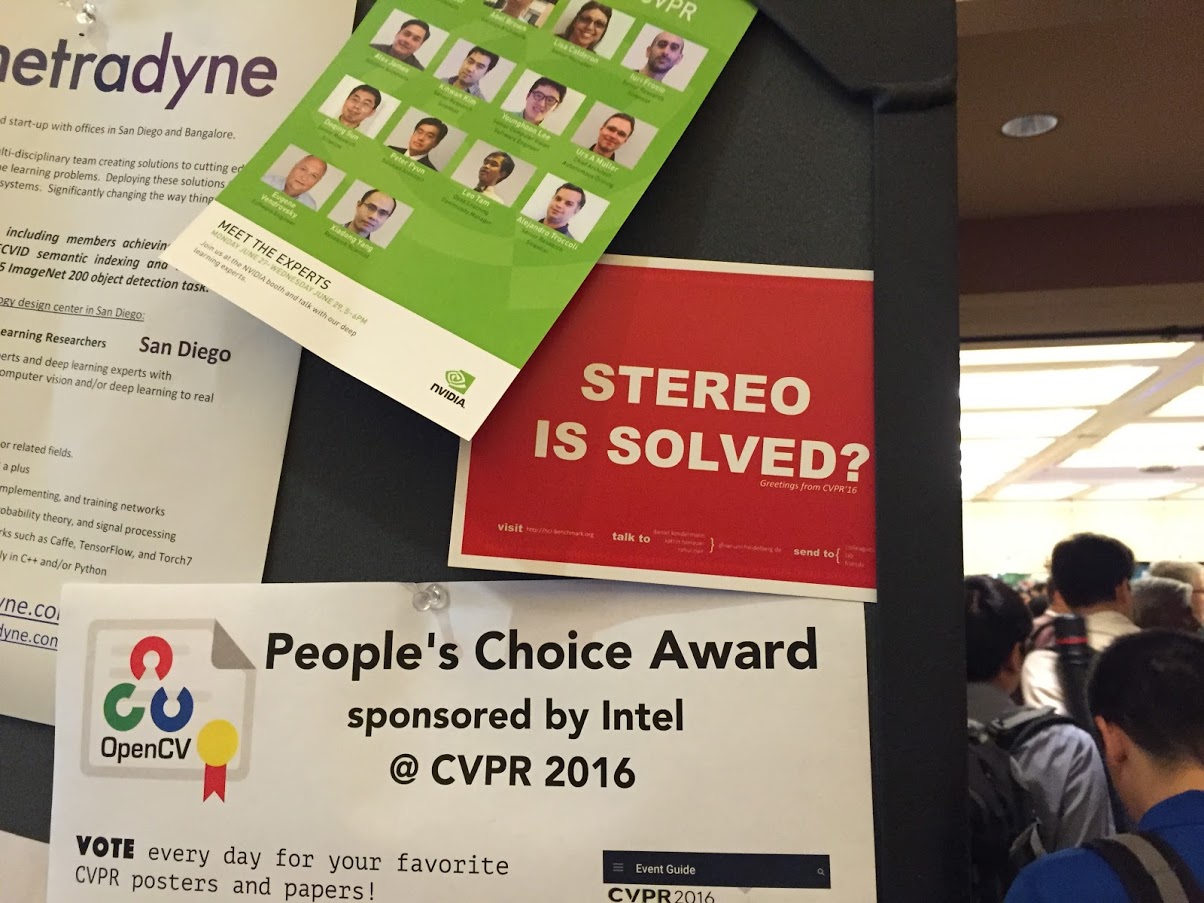 Still Challenging:
Reflections
Transparency
Thin structures
High resolution
Limited computing resources
Untextured regions
Still Challenging:
Reflections
Transparency
Thin structures
High resolution
Limited computing resources
Untextured regions
Two Talks in One!
Semi-Global Stereo Matching with Surface Orientation Priors
D. Scharstein, S. Sinha, T. Taniai
Submitted to 3DV 2017

Mondrian Stereo
D. Quenneville and D. Scharstein
To appear at ICIP 2017
Part 1: SGM-P
SGM with surface orientation priors
SGM [Hirschmüller 2005]
Most successful practical stereo method
SGM [Hirschmüller 2005]
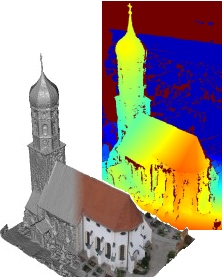 Most successful practical stereo method
Used in photogrammetry, assisted driving, robotics, …
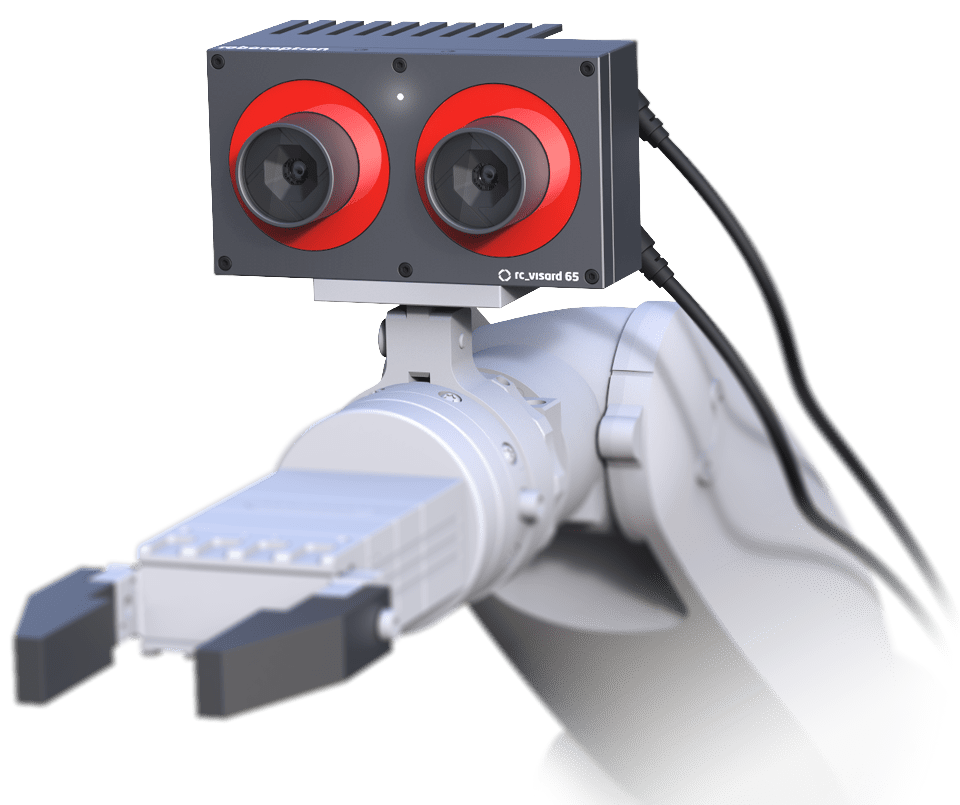 SGM
Approximates 2D MRF




using 1D optimization
along 8 cardinal directions
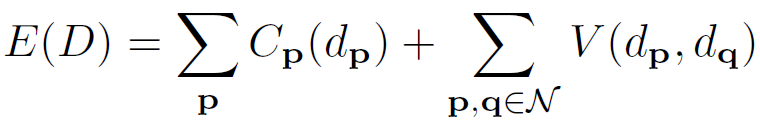 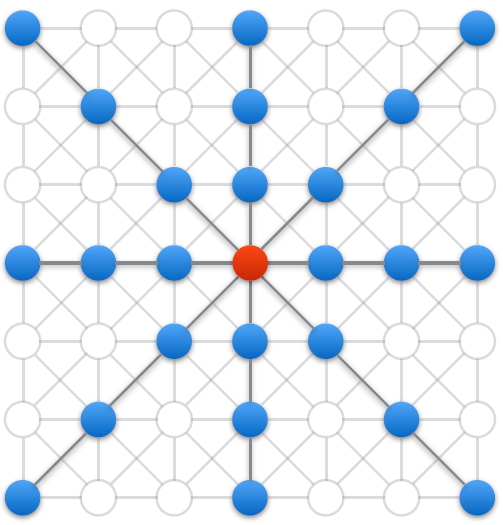 [Drory et al. 2014]
First-order smoothness
Problem: fronto-parallel bias

→ errors in untextured slanted regions
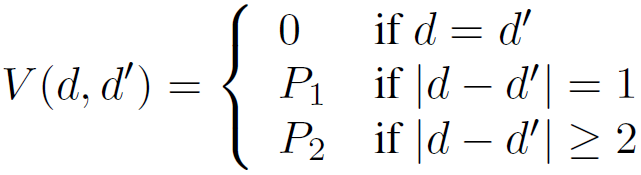 Example: Adirondack image pair
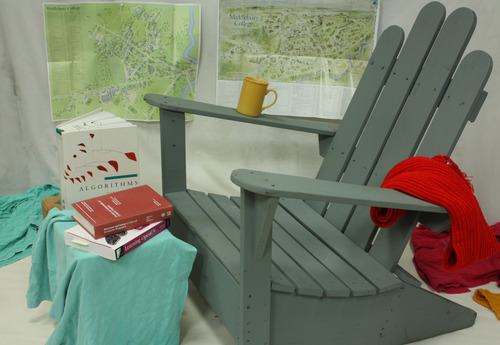 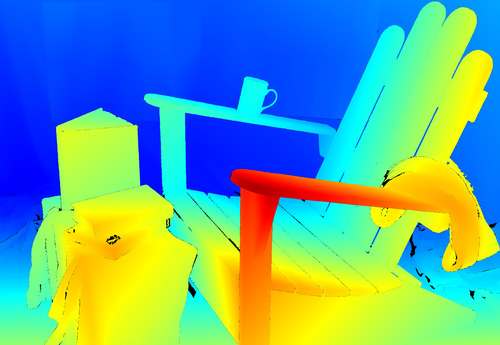 Left input image
GT disparities
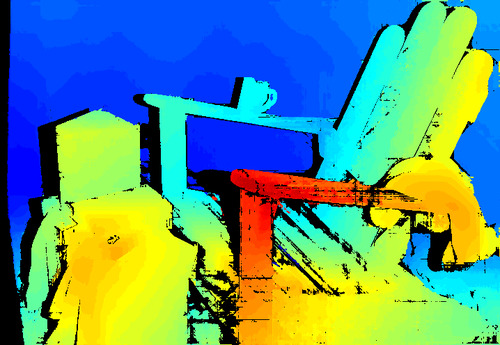 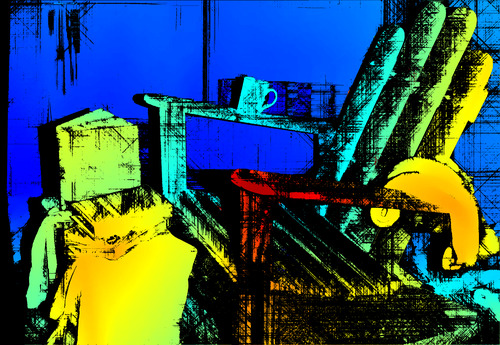 SGM @ quarter resolution
SGM @ full resolution
SGM-P: SGM with orientation priors
What if we had hypotheses about surface slant?
Replace fronto-parallel bias with bias parallel to surface
Key idea:
rasterize disparity surface prior (at arbitrary depth)
adjust V(d, d’) to follow discrete “jumps”
2D orientation priors
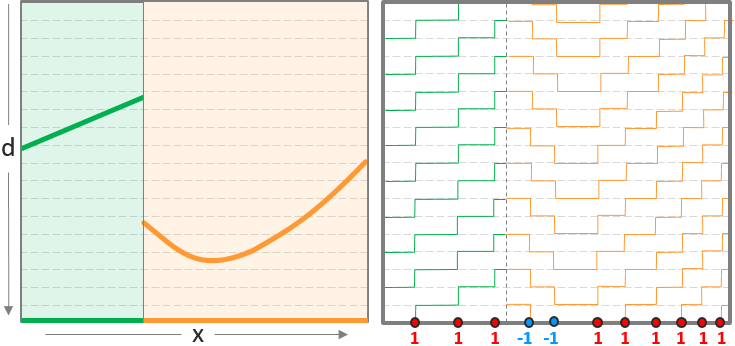 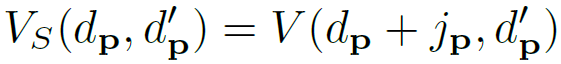 3D orientation priors
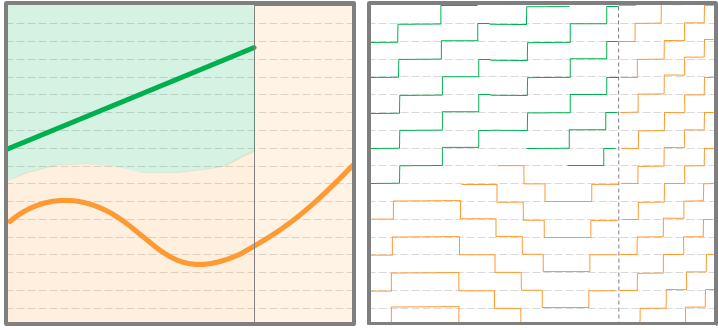 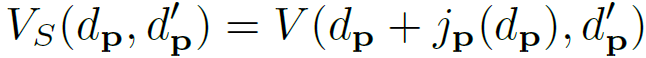 jumps depend on d
Where do we get priors?
Matched features + triangulation
Matched features + plane fitting
Low-res matching + plane fitting
Semantic analysis
Manhattan-world assumptions
Other sensors (depth cameras, …)
Where do we get priors?
Matched features + triangulation
Matched features + plane fitting
Low-res matching + plane fitting
Semantic analysis
Manhattan-world assumptions
Other sensors (depth cameras, …)

GT oracles
Algorithm variants
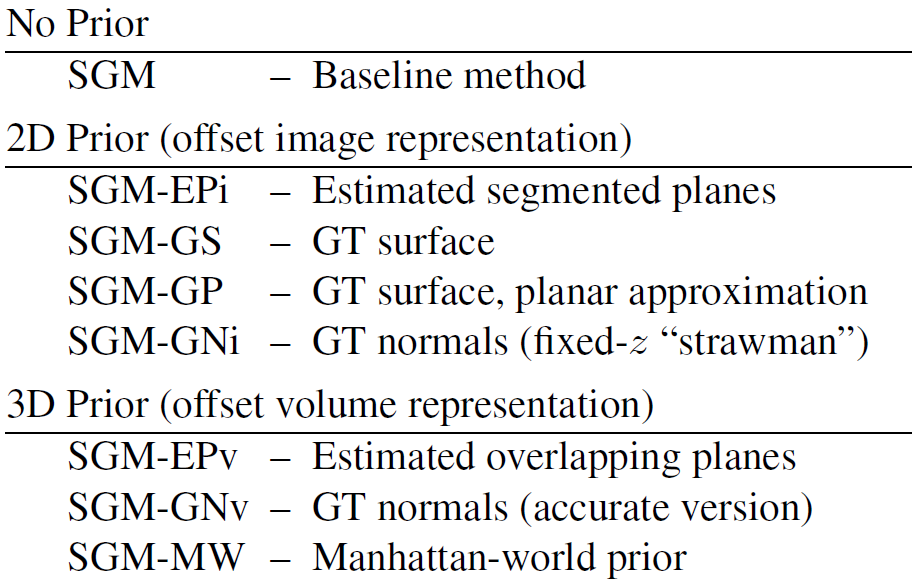 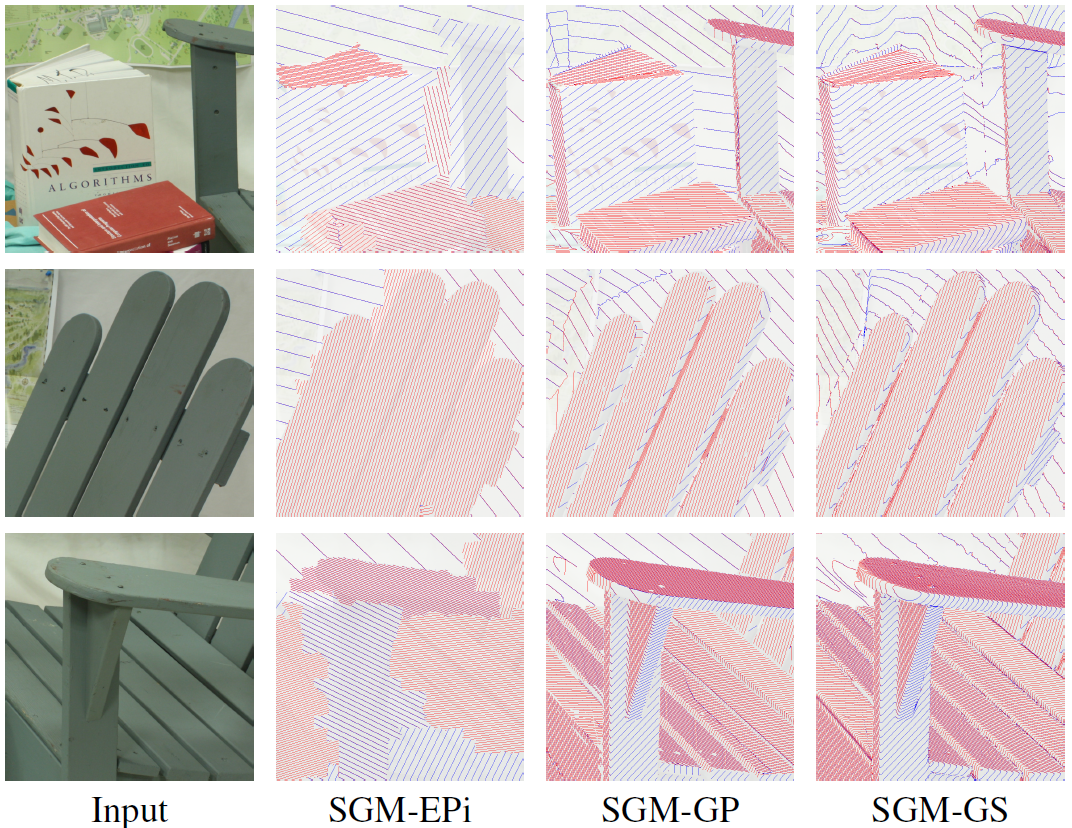 Results
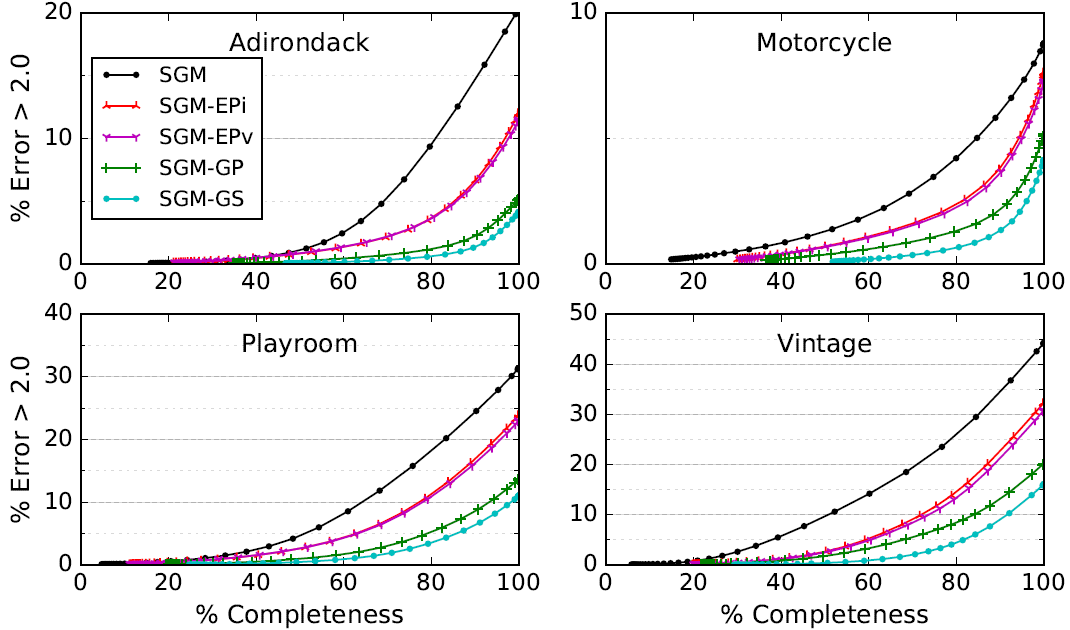 Results
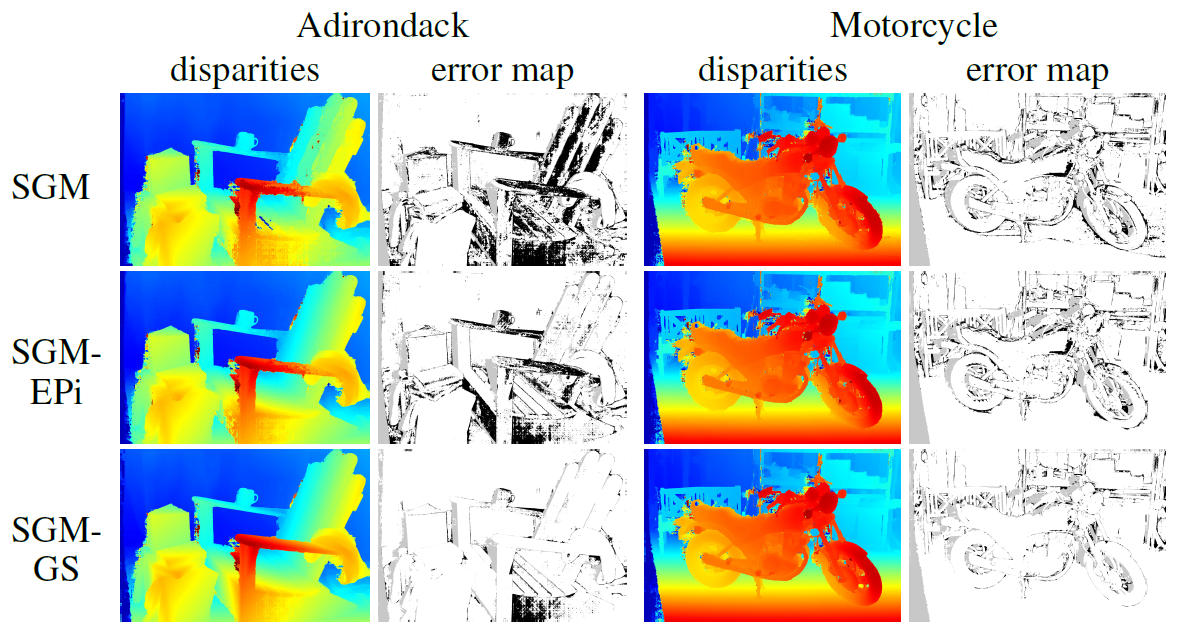 Results
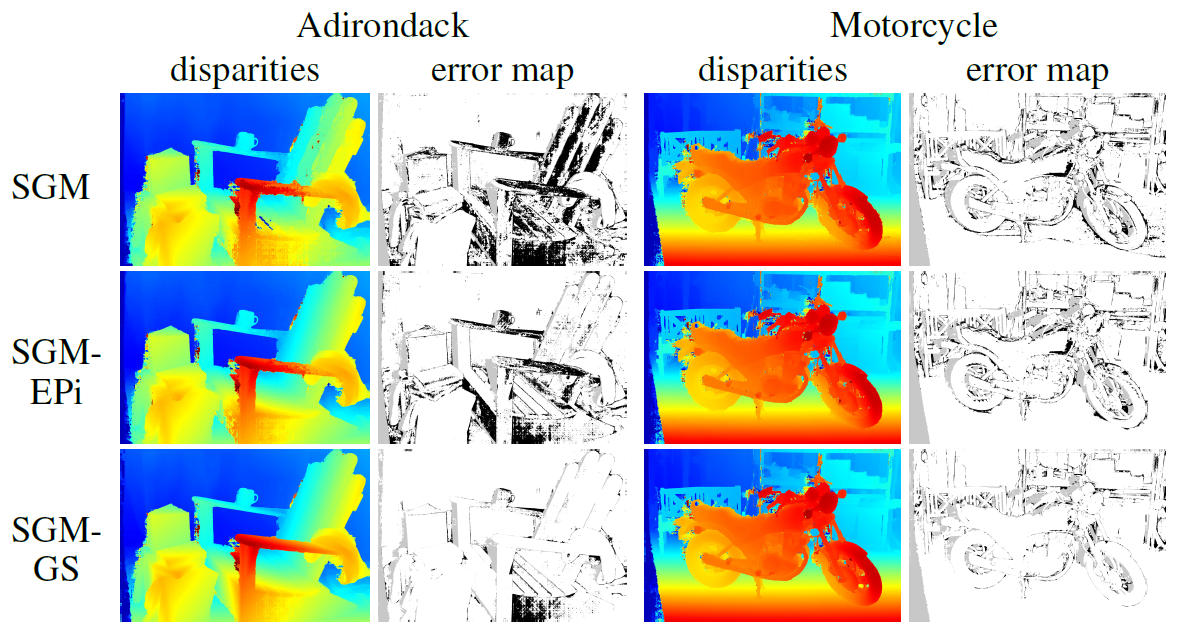 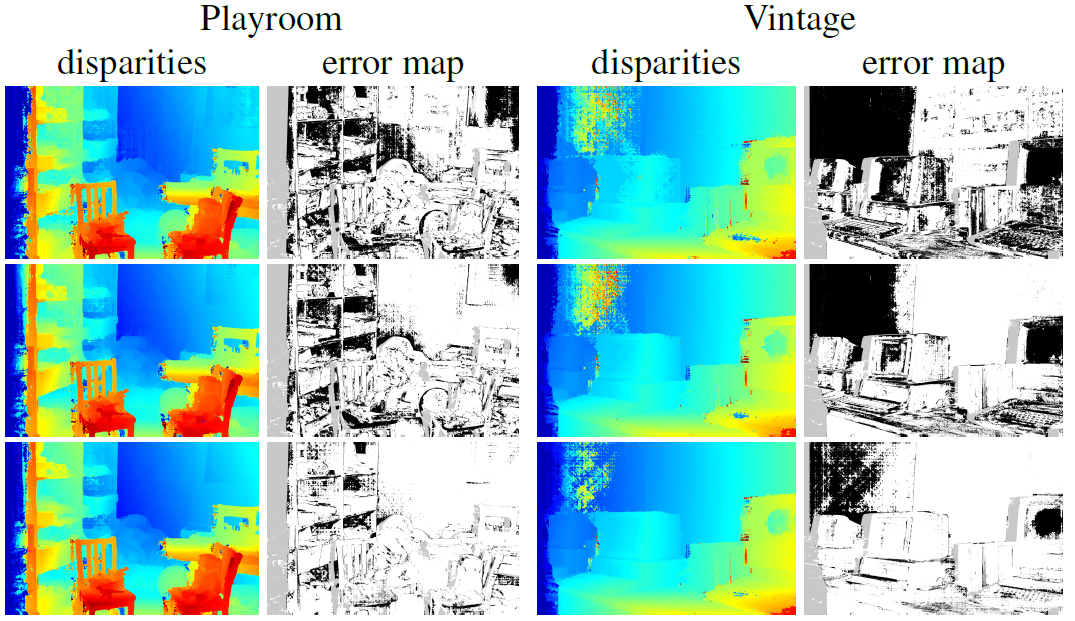 Results
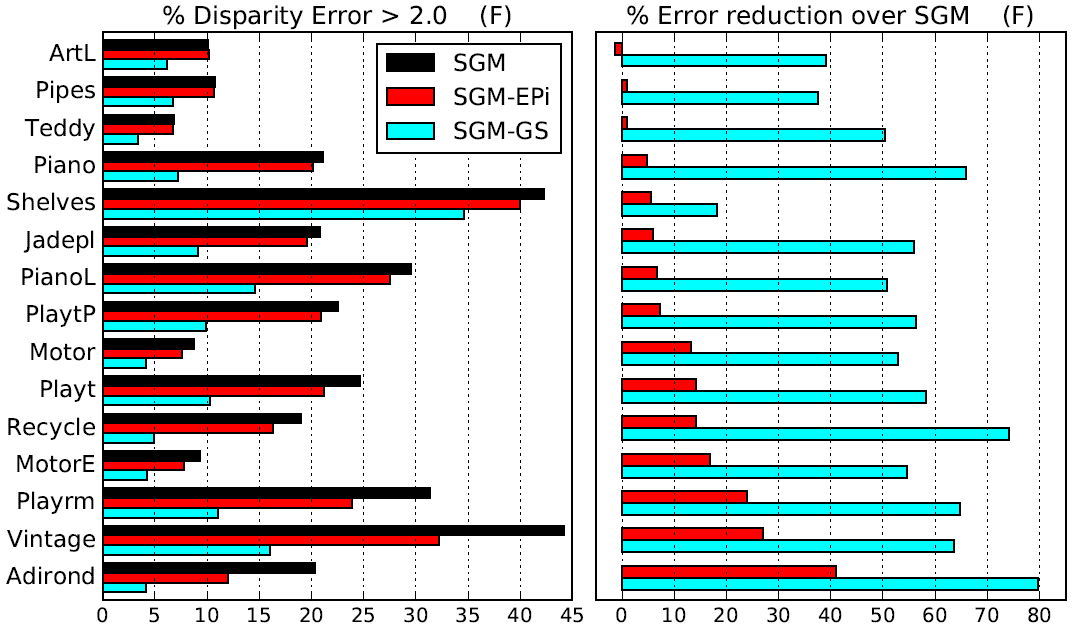 How about surface normal priors?
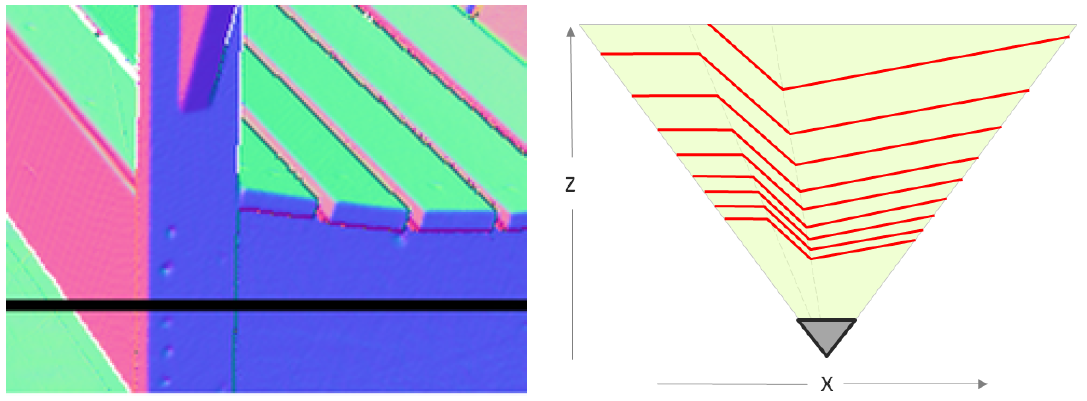 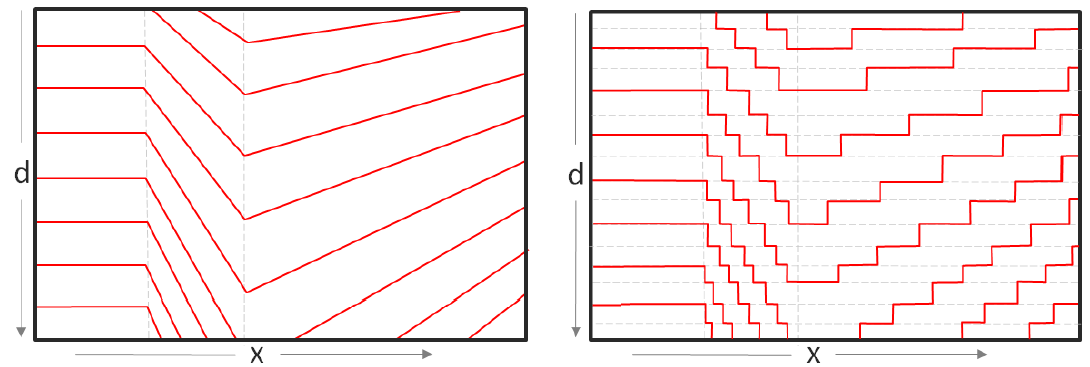 Manhattan-world priors
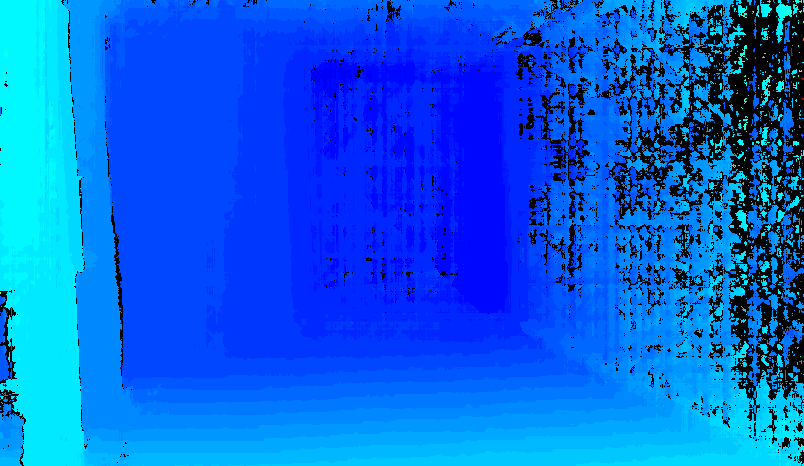 SGM
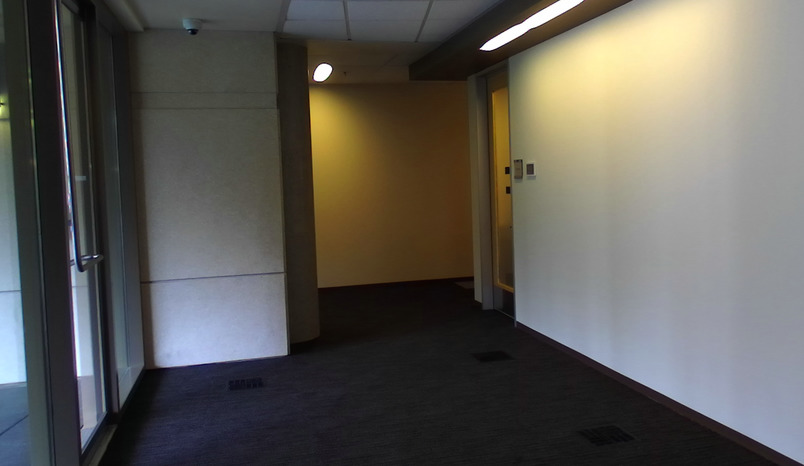 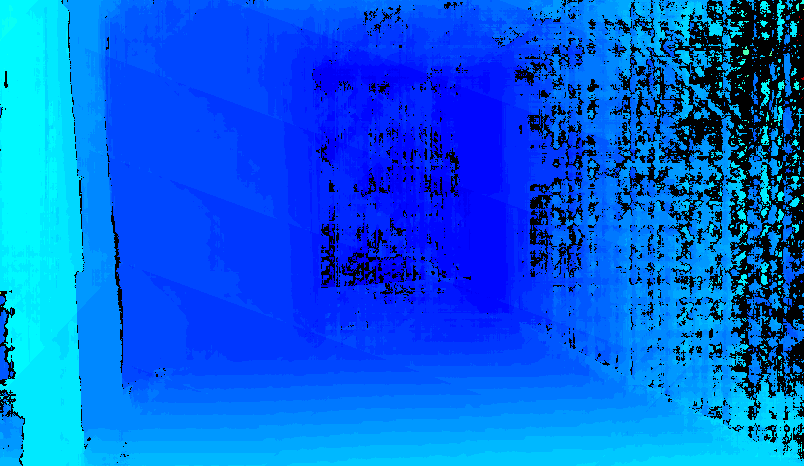 SGM-
EPi
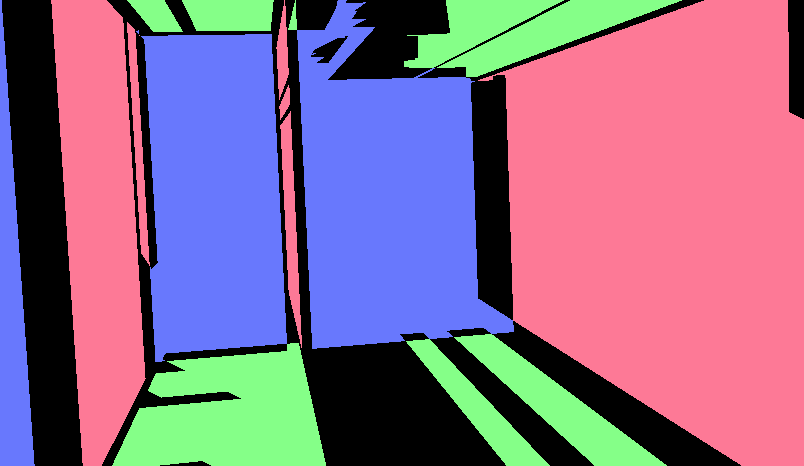 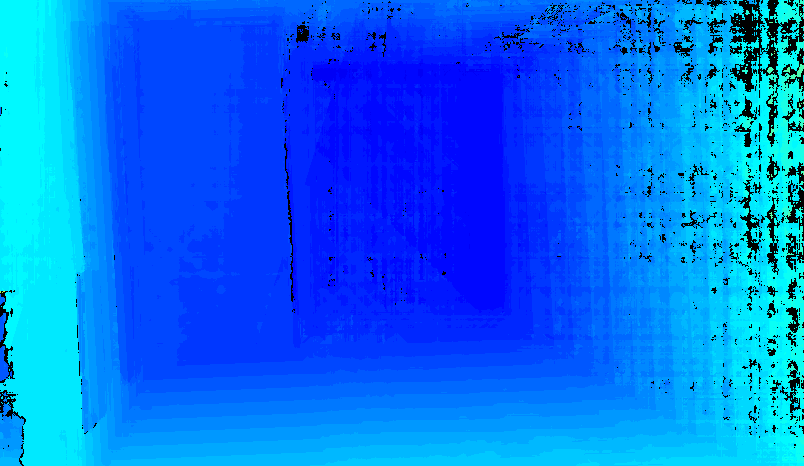 SGM-
MW
Normal estimates [Lee et al. 2009]
Manhattan-world priors
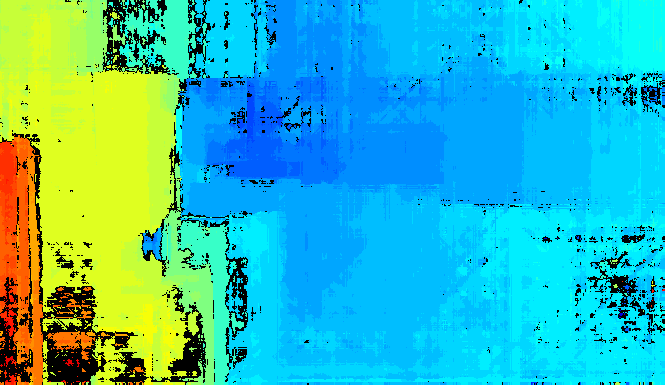 SGM
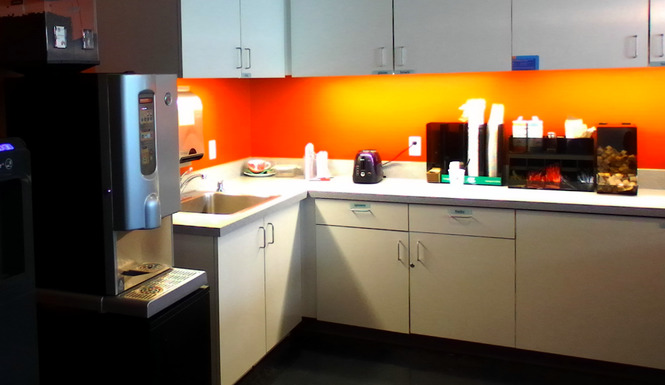 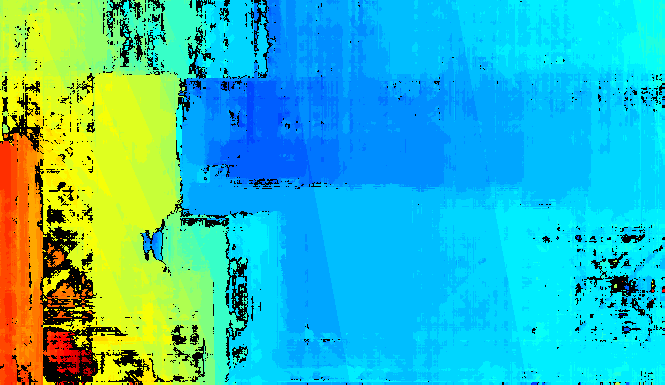 SGM-
EPi
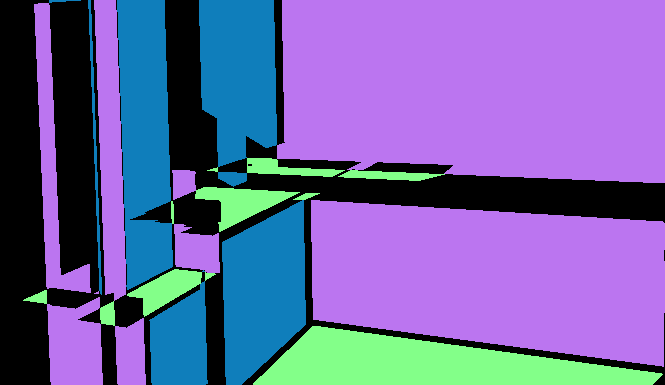 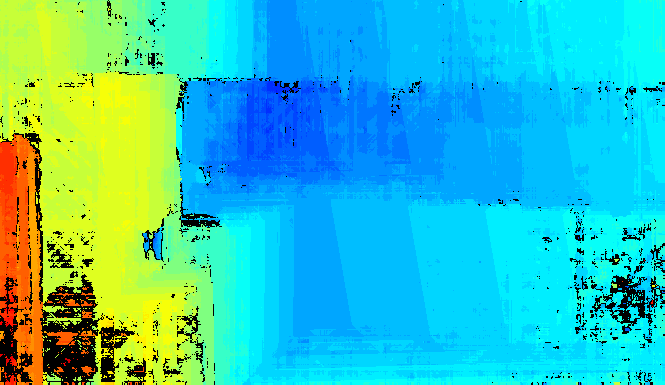 SGM-
MW
Normal estimates [Lee et al. 2009]
SGM-P has minimal overhead
Summary (part 1)
Defined SGM-P, simple extension to SGM
Utilizes precomputed 2D or 3D orientation priors
Priors can be obtained in many ways
Soft constraint, doesn’t hurt performance
Huge performance gains for slanted untextured scenes
Minimal runtime overhead
Are better smoothness priors enough?
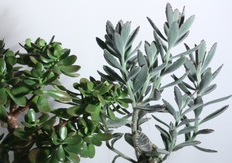 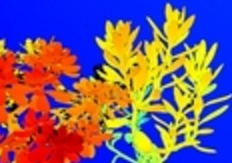 Plants L (zoomed)
GT (blurry)
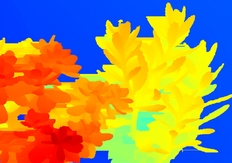 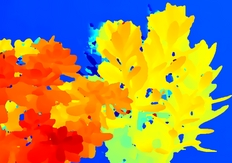 3DMST
LW-CNN
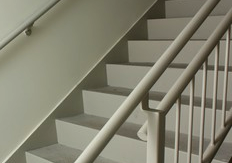 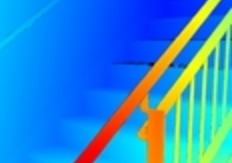 Staircase L (zoomed)
GT (blurry)
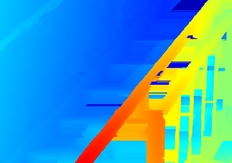 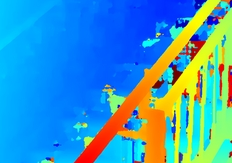 3DMST
LW-CNN
Are better smoothness priors enough?
→ Also need to reason about
segment color
occlusion
Part 2: Mondrian Stereo
What if the world is completely untextured?
[Speaker Notes: Google cardboard viewer: http://www.cs.middlebury.edu/~schar/mondrian/viewing-n.php]
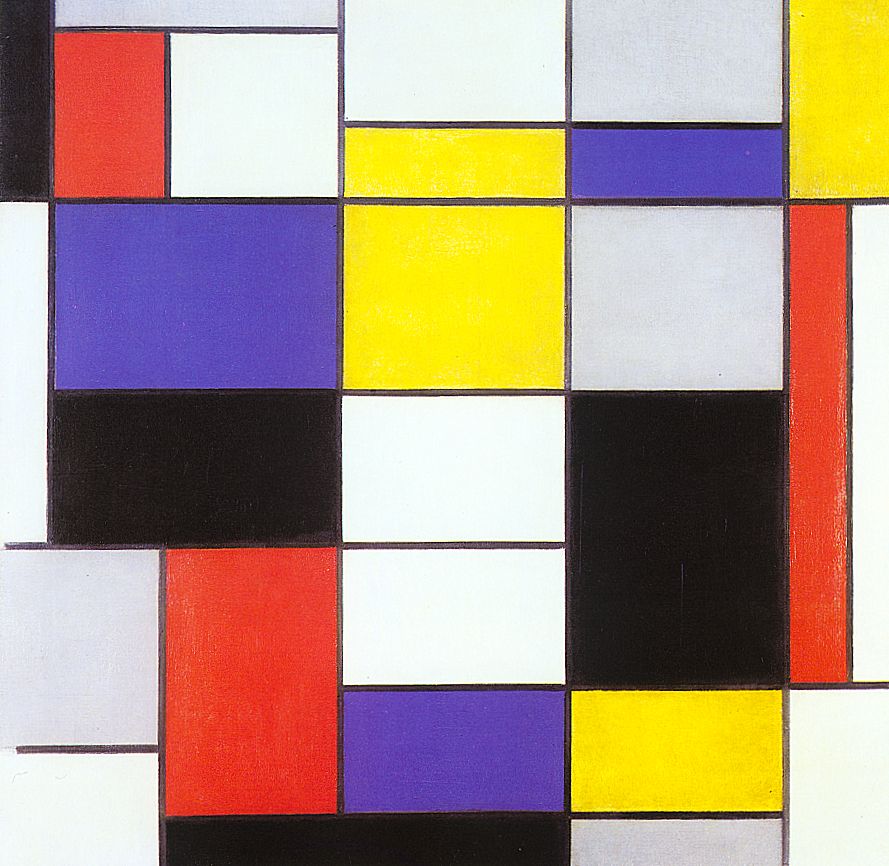 Piet Mondrian, Composition A, 1923
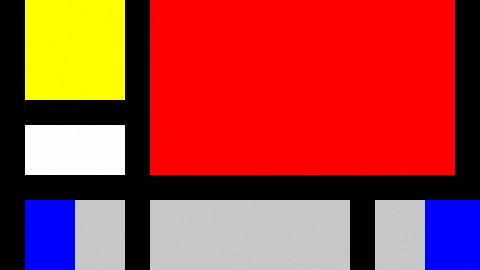 L
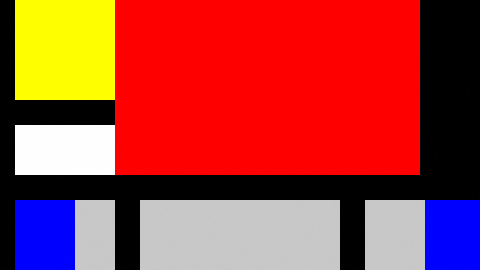 R
far
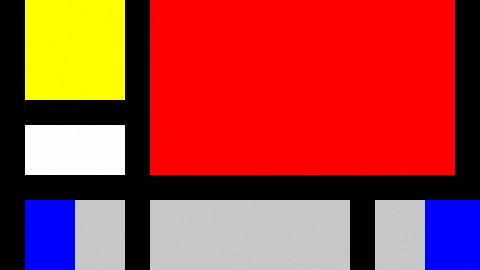 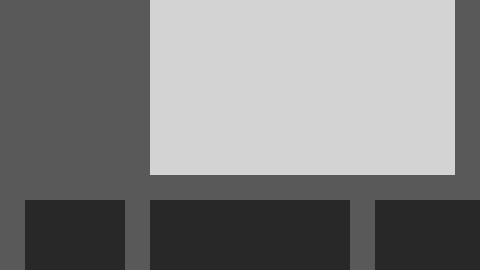 close
L
GT
far
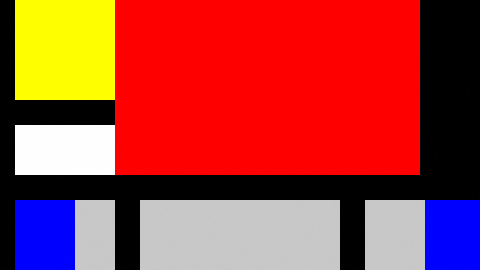 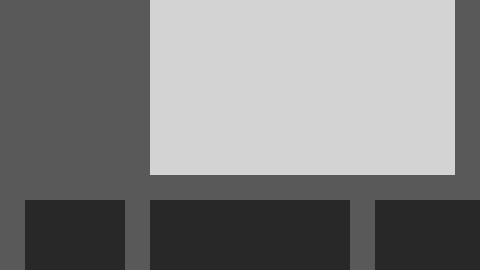 close
R
GT
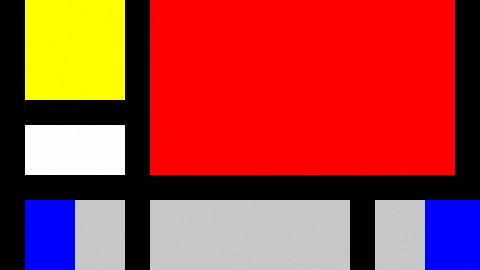 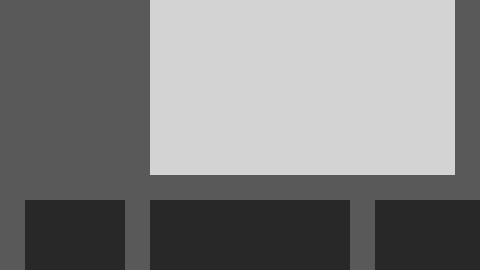 L
GT
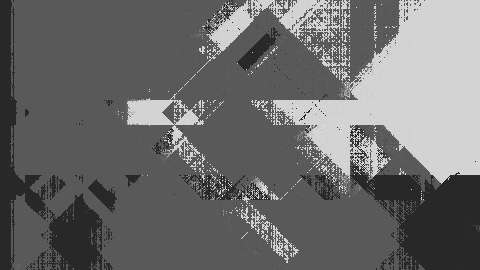 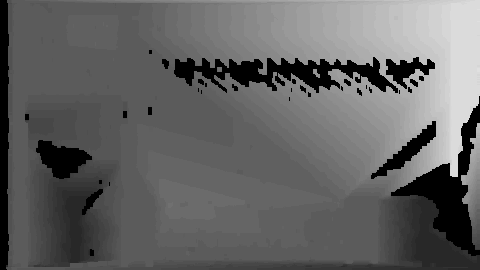 SGM
ELAS
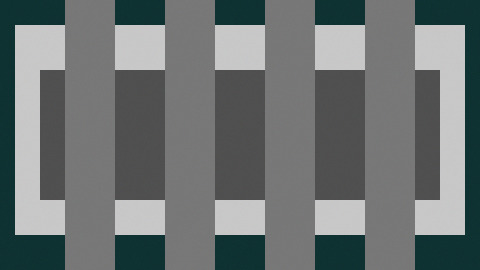 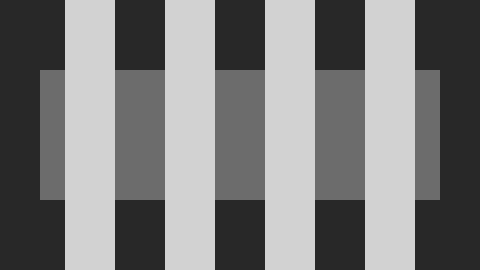 L
GT
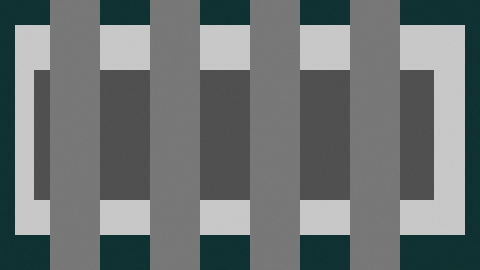 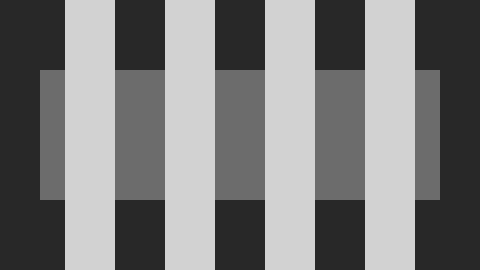 R
GT
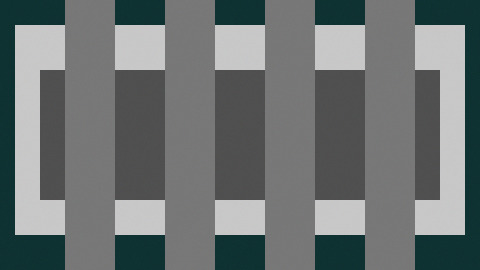 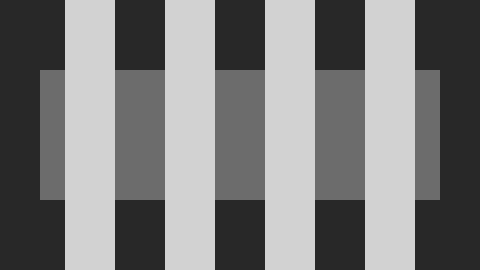 L
GT
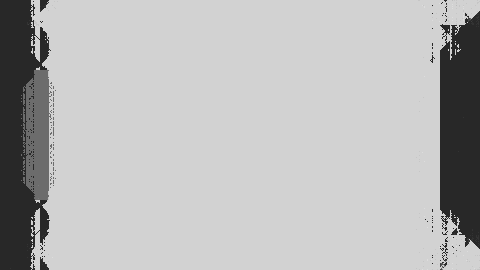 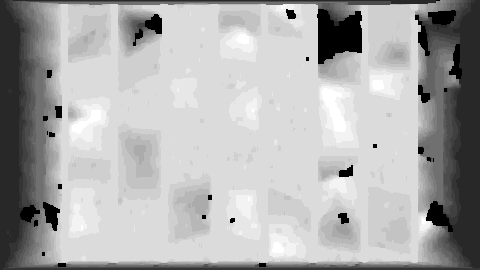 SGM
ELAS
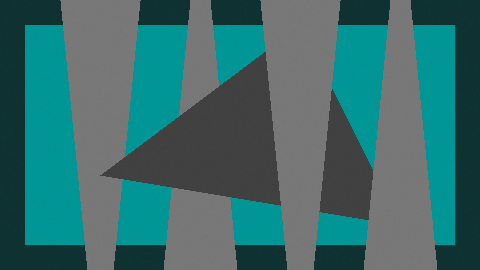 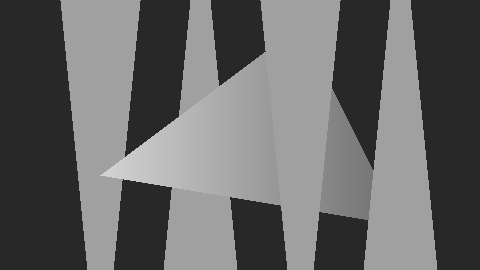 L
GT
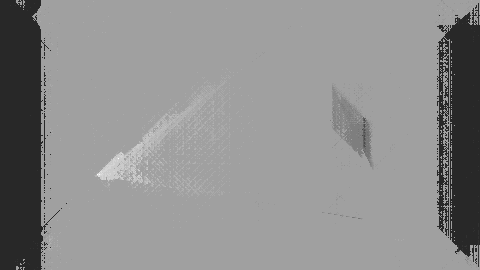 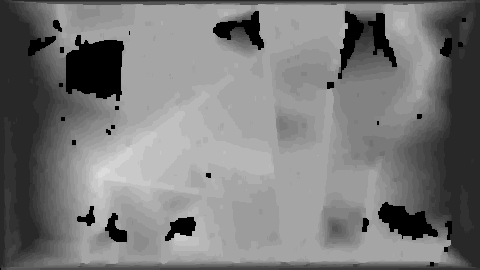 SGM
ELAS
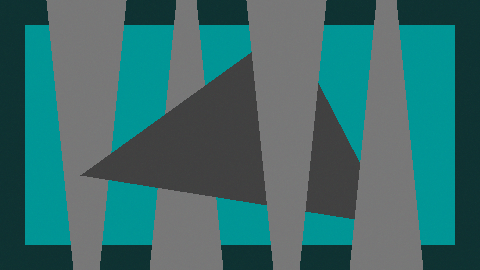 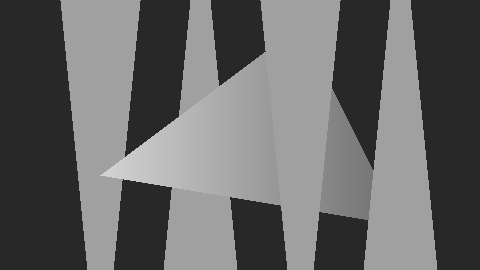 R
GT
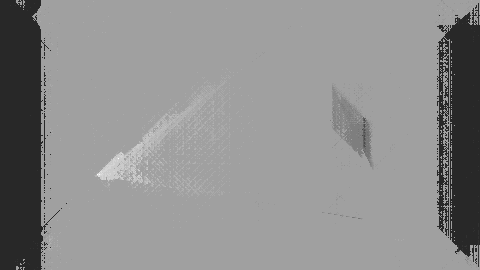 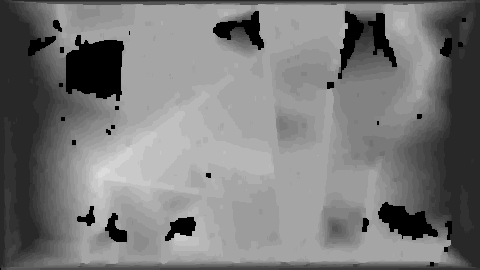 SGM
ELAS
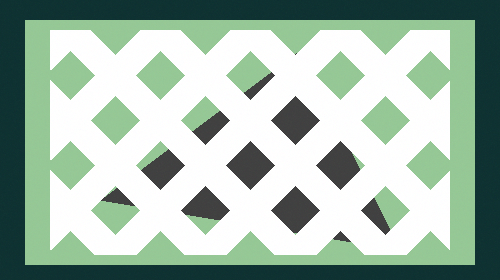 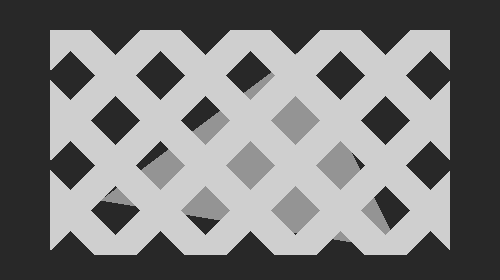 L
GT
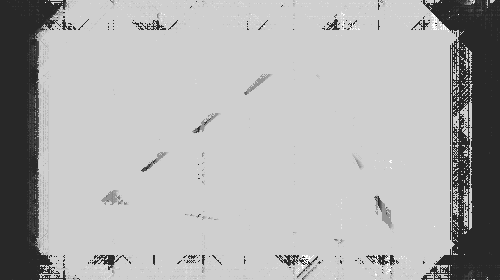 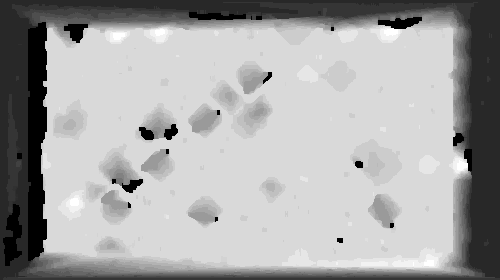 SGM
ELAS
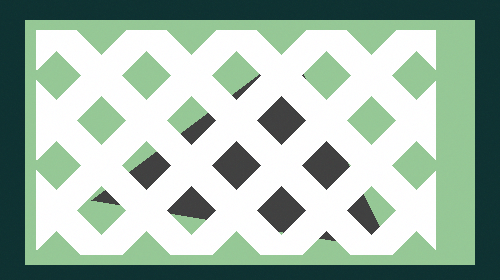 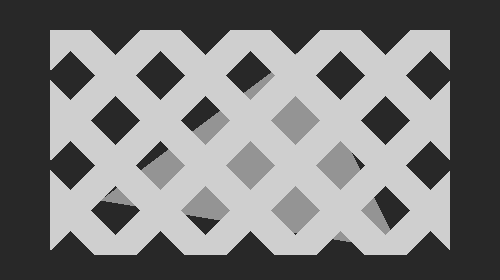 R
GT
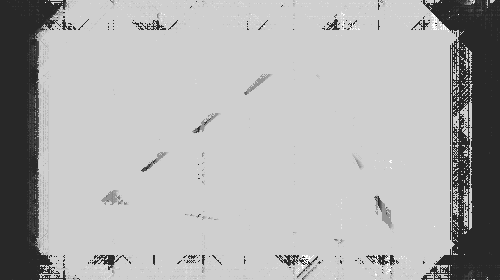 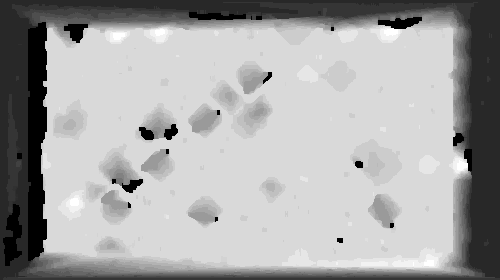 SGM
ELAS
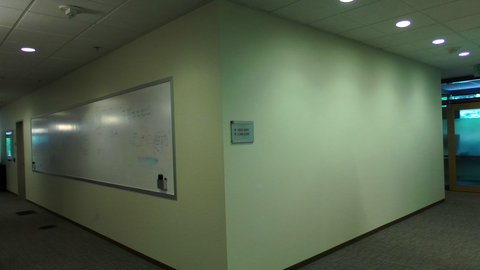 L
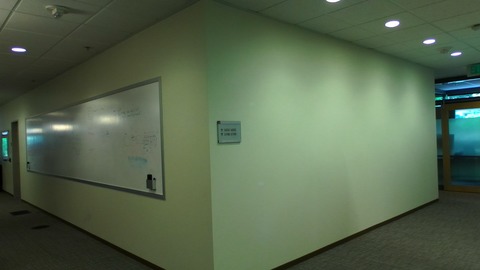 R
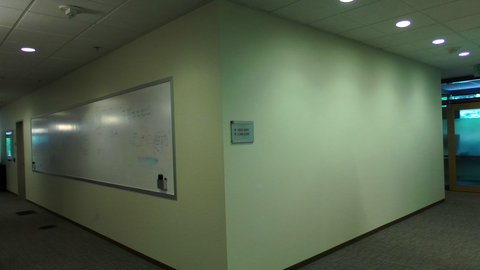 L
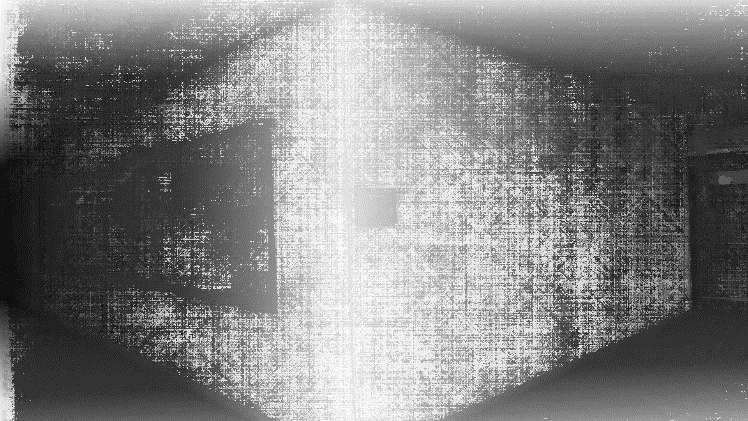 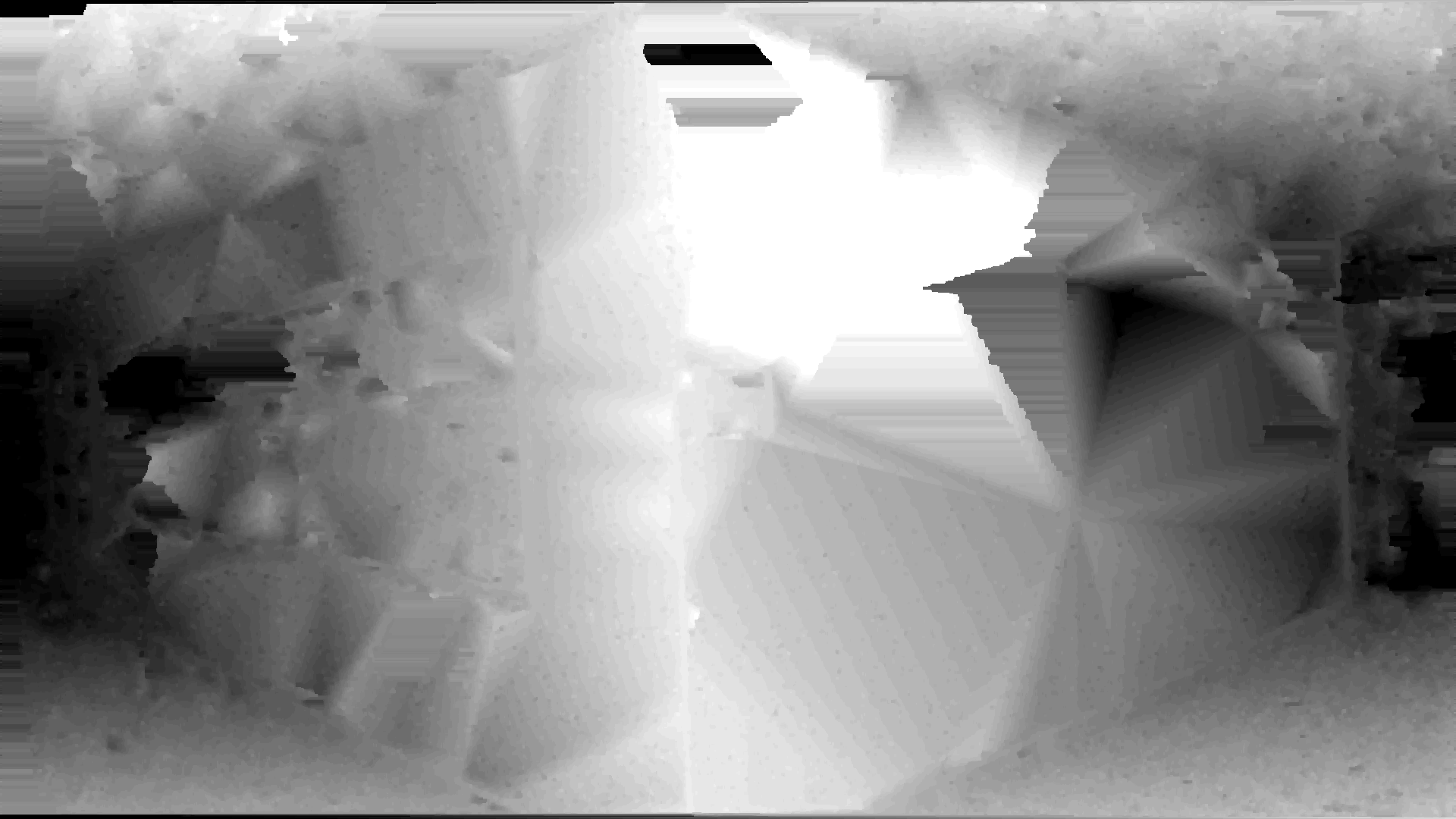 SGM
ELAS
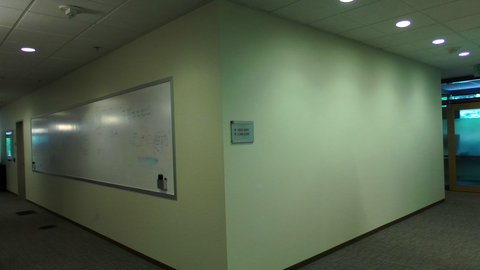 L
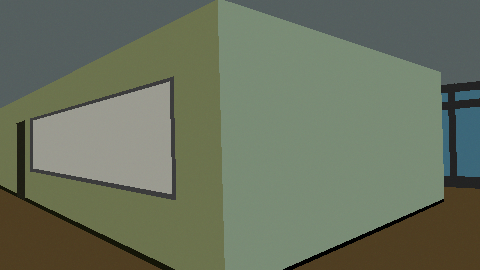 L
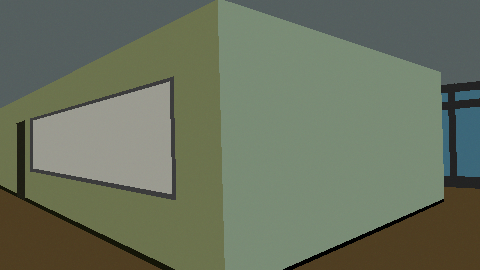 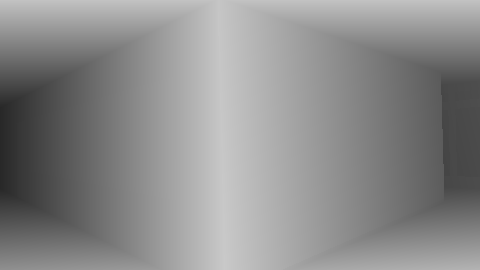 L
GT
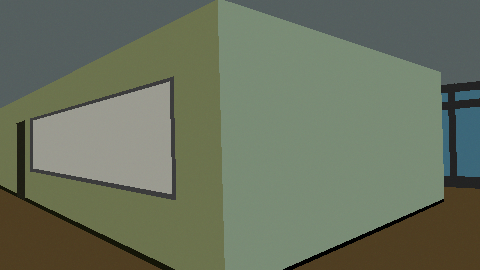 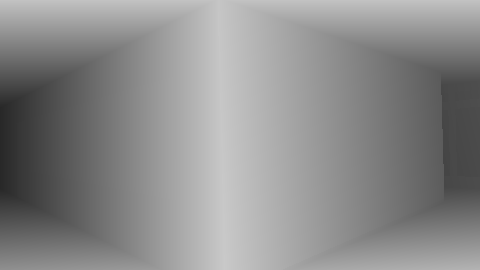 L
GT
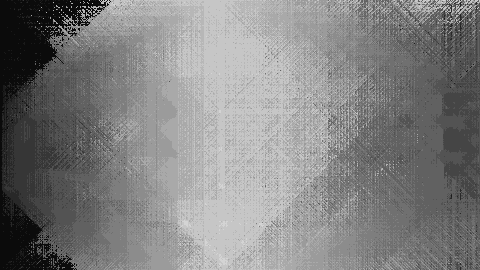 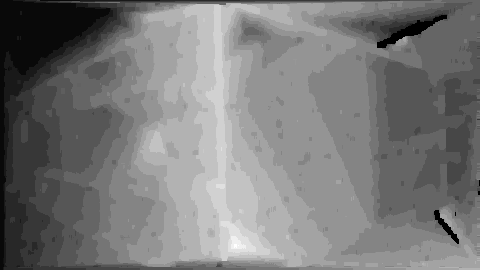 SGM
ELAS
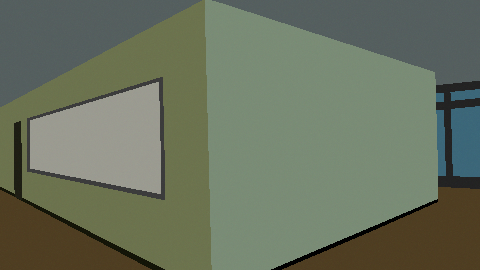 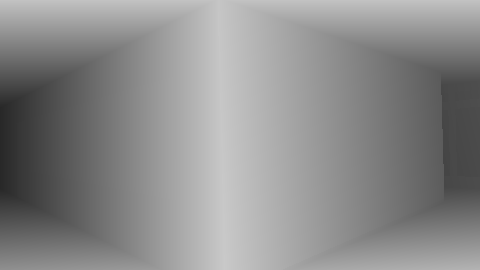 R
GT
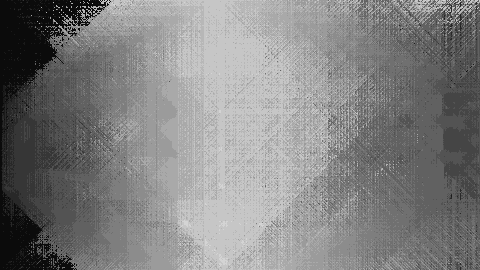 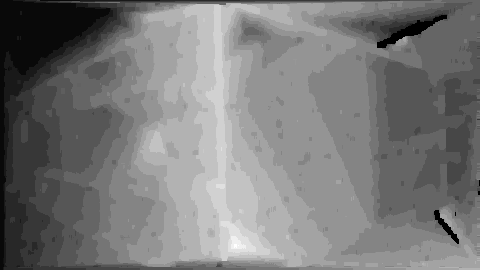 SGM
ELAS
Mondrian Stereo
Can we write an algorithm to solve these “pathological cases”?

And if so, what can we learn that will help us improve real stereo algorithms?
Algorithm
Compute color segmentation
Detect and match color edges
Fit planes to matched edges
Propose edge ownership
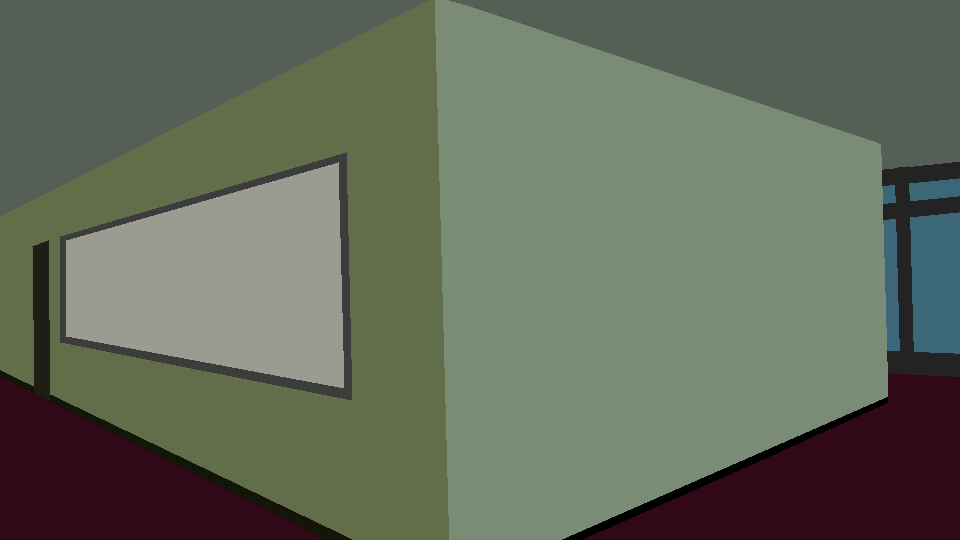 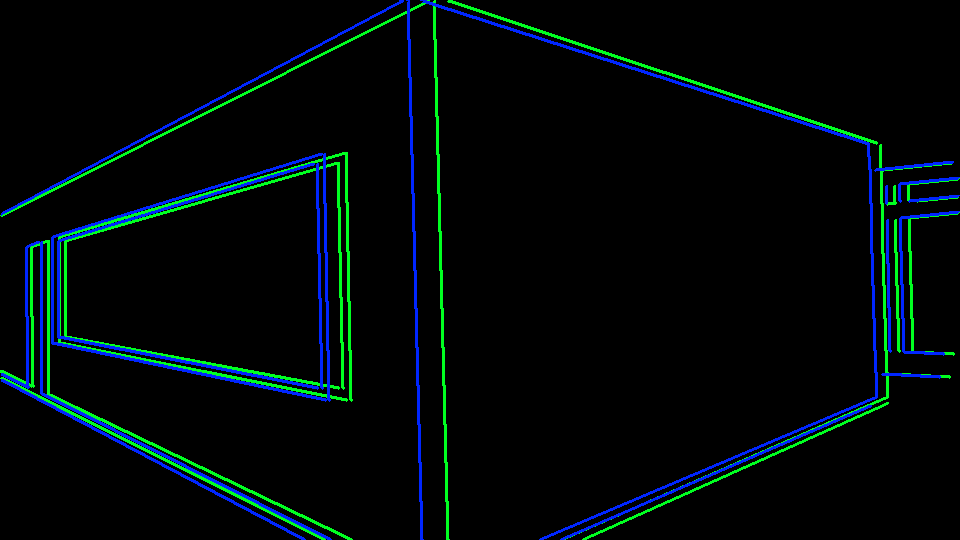 Edge Ownership
Edge is owned by both adjacent surfaces
Color edge

Surface crease

Edge is owned by only one surface
Occlusion (depth) edge
far
close
Edge Ownership
L
R
far
d
d
d
close
Resolving ambiguities
Assumption 1:
In the absence of other evidence, each surface is assumed to be as close as possible
far
d
d
d
close
Resolving ambiguities
Assumption 1:
In the absence of other evidence, each surface is assumed to be as close as possible

Assumption 2:
Prefer assigning disconnected segments with same color to same surface if valid occluder present
far
close
Algorithm, cont’d
Compute color segmentation
Detect and match color edges
Fit planes to matched edges
Propose edge ownership
Pass 1: use closest planes for each segment
Pass 2: merge segments, reassign planes
disconnected w/ same color, if occluder present
adjacent  w/ different color, if compatible planes
[Optionally use texture for disambiguation]
Extend planes into unassigned segments
Results
L
ELAS
Pass 1
Pass 2
GT
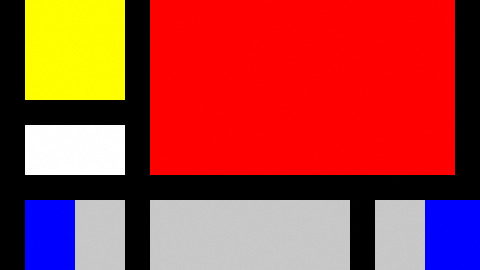 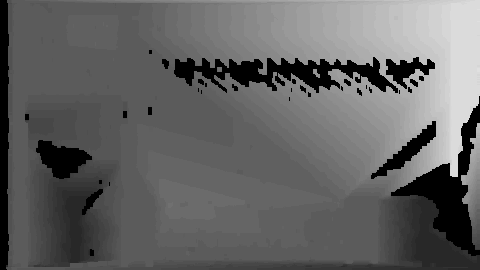 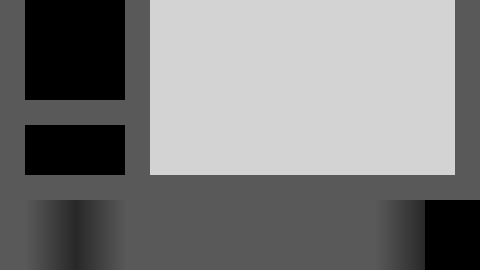 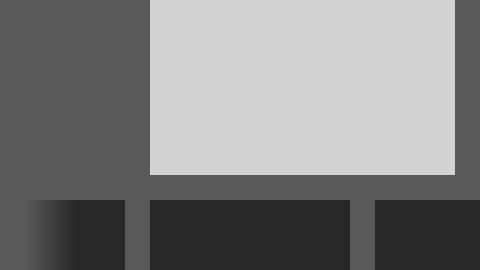 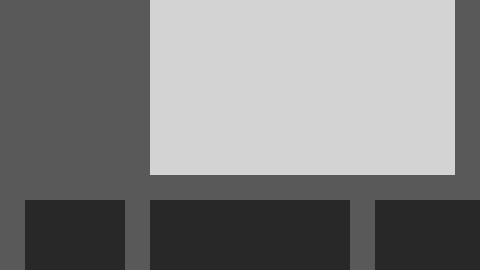 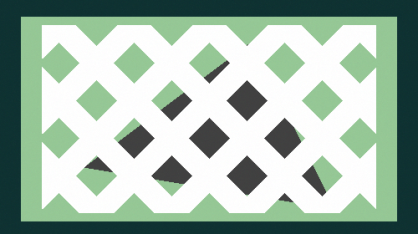 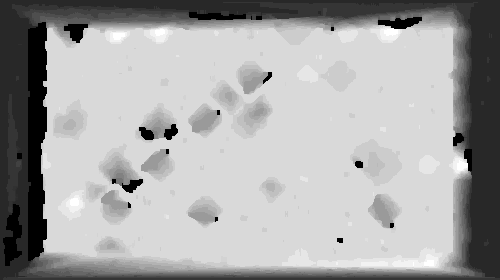 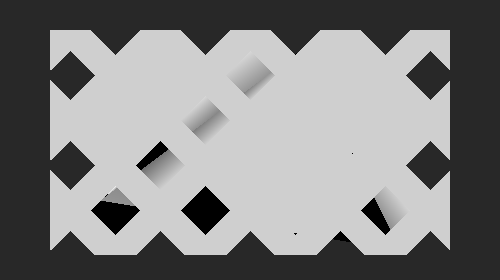 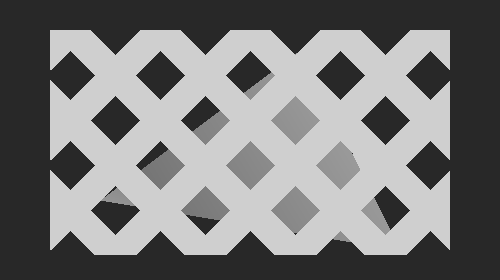 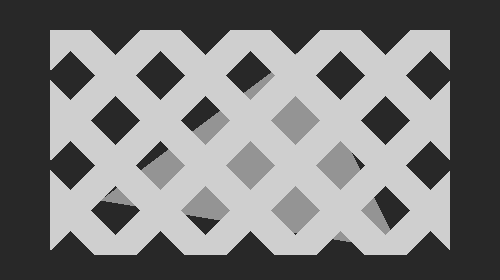 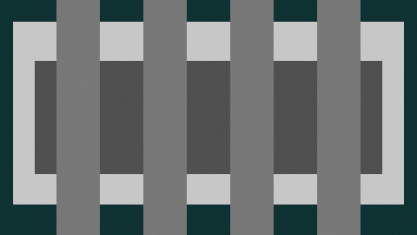 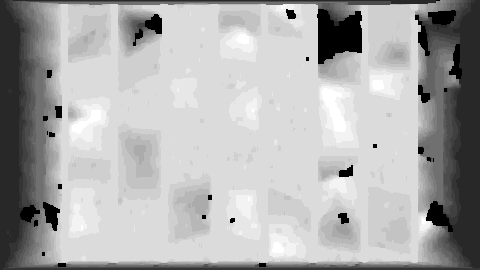 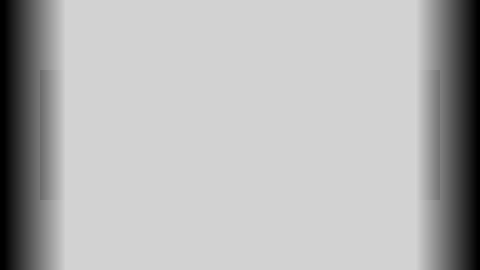 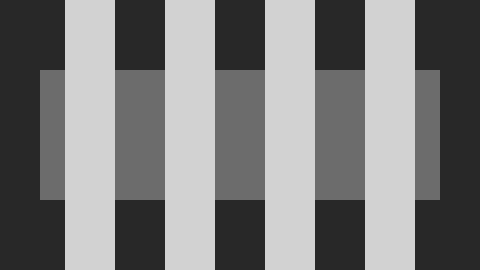 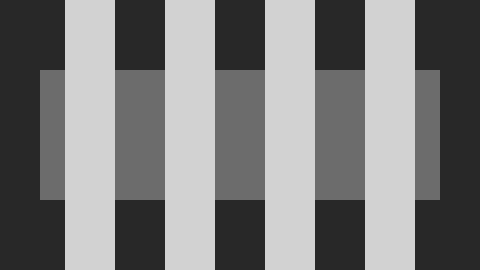 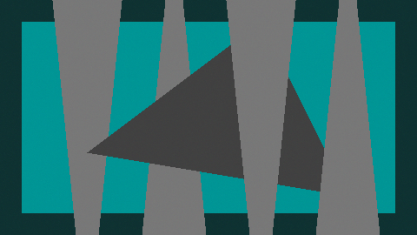 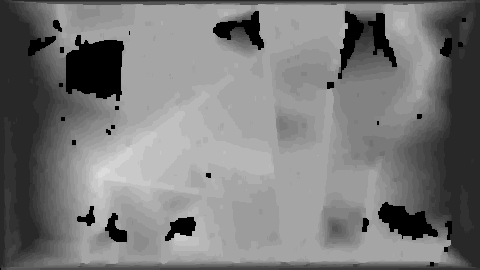 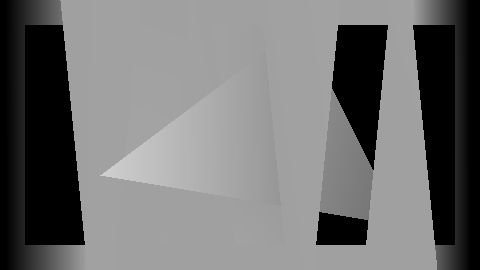 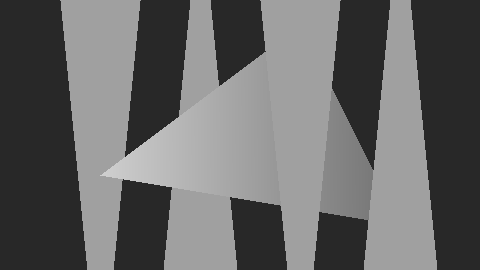 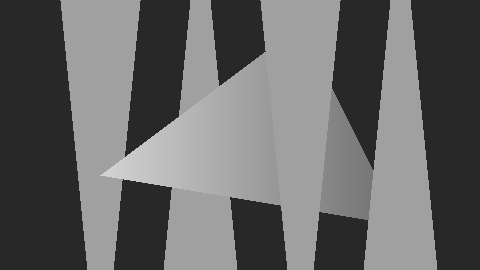 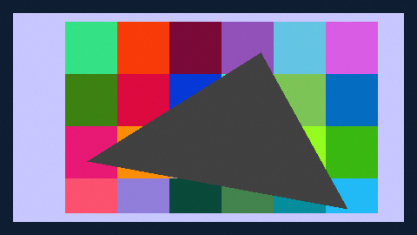 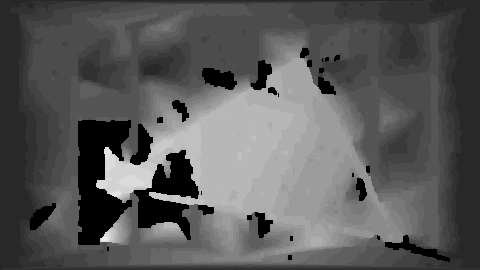 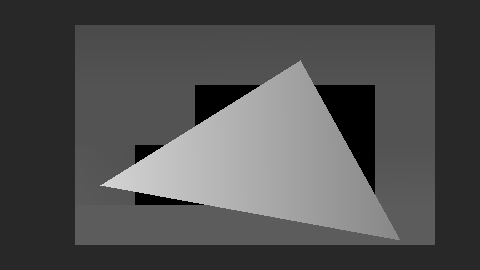 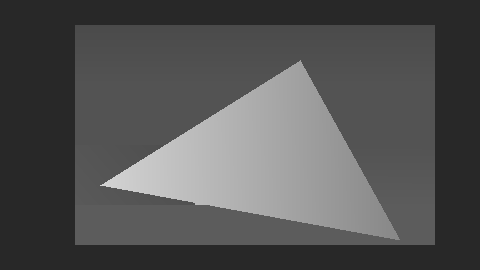 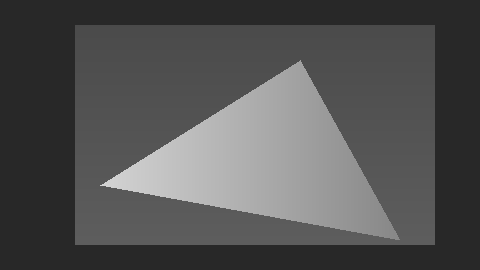 Results
L
ELAS
Pass 1
GT
GT
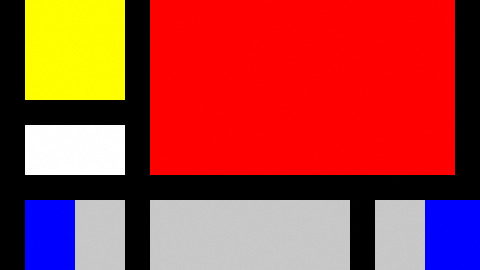 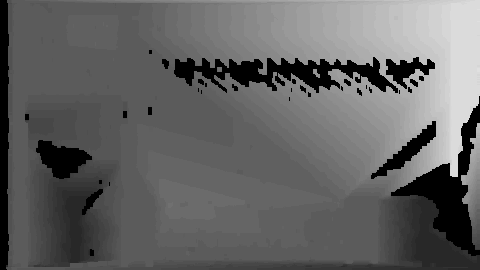 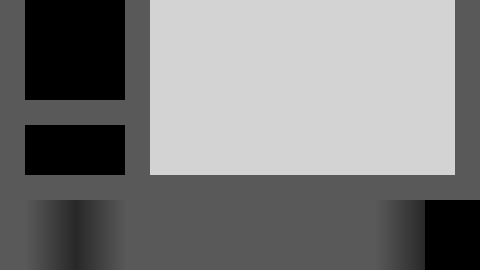 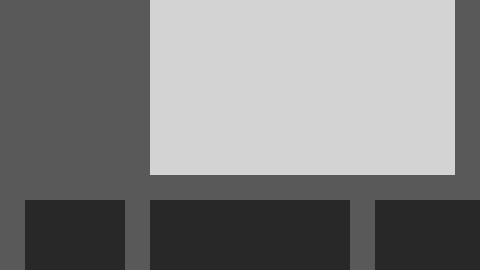 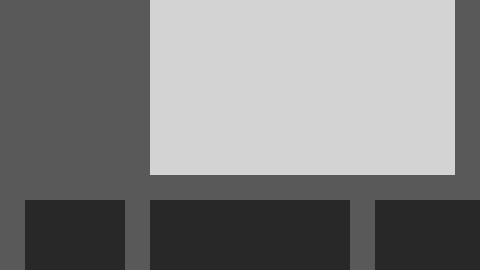 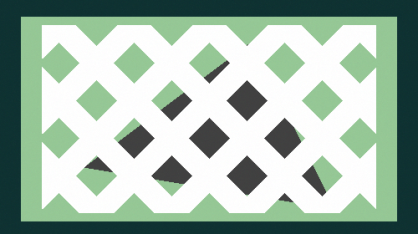 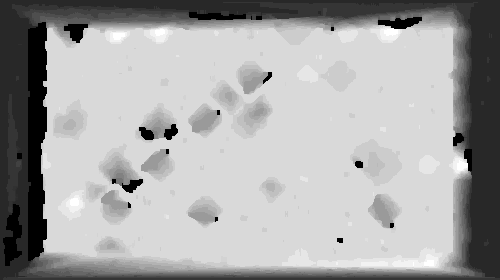 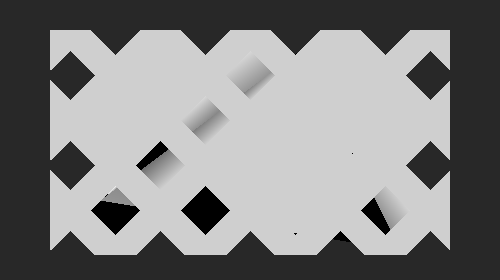 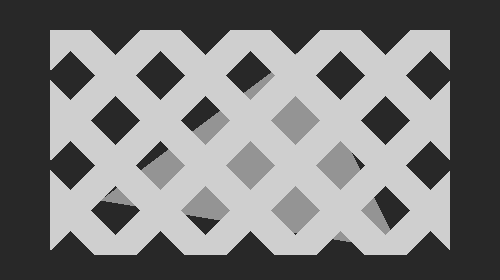 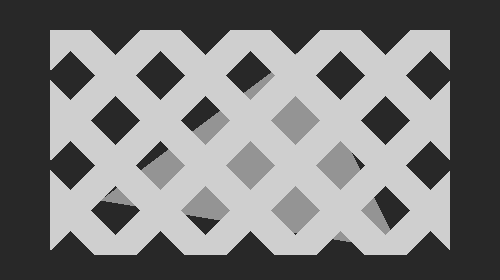 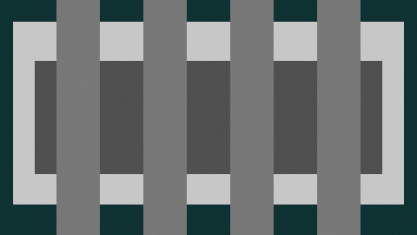 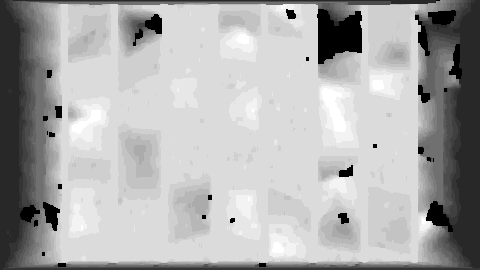 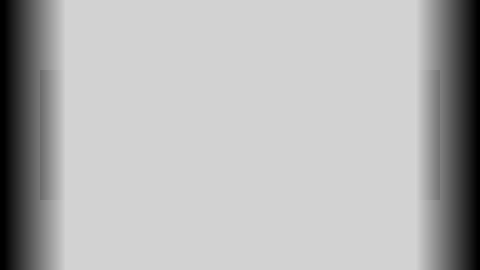 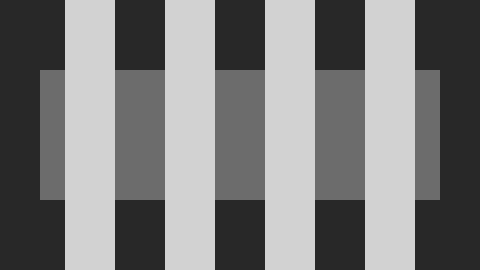 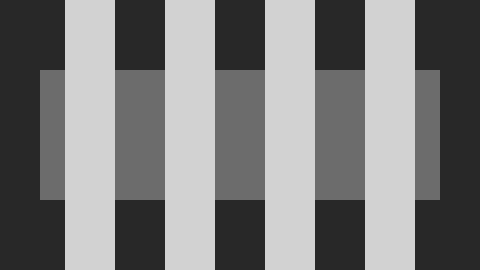 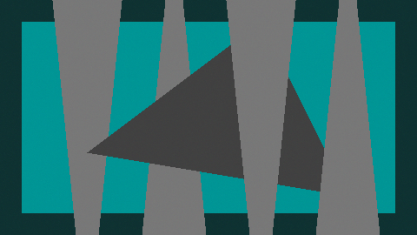 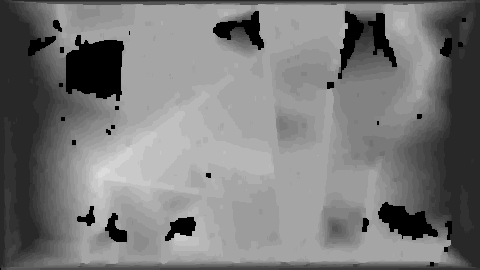 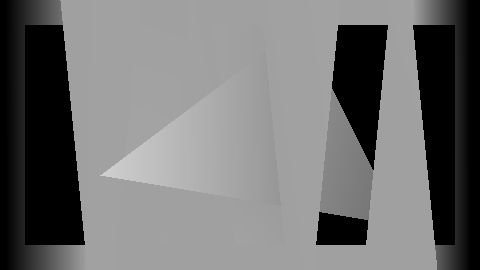 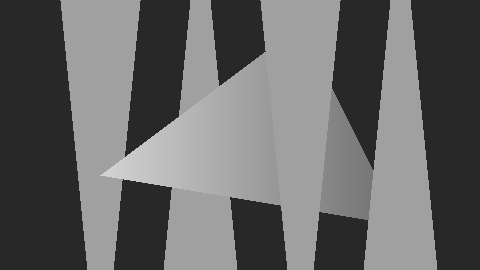 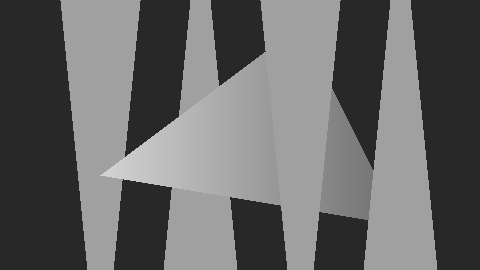 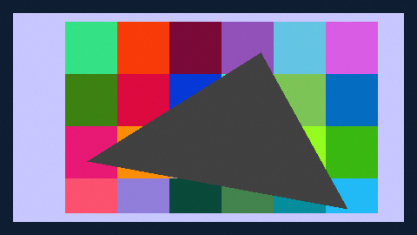 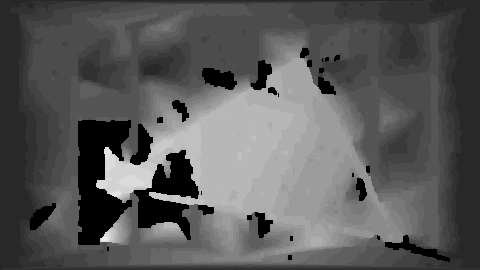 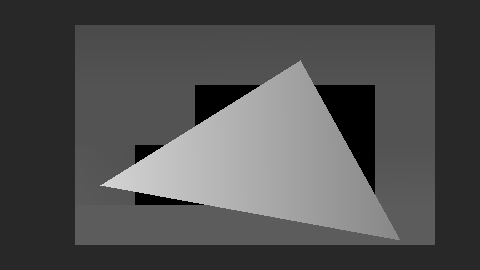 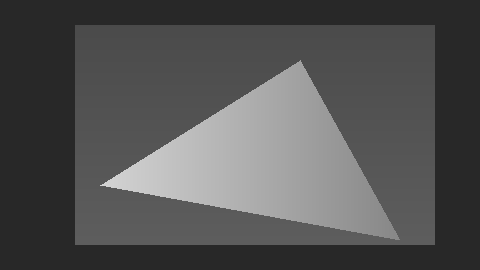 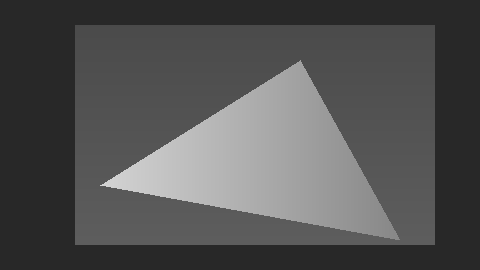 Results, cont’d
L
ELAS
Pass 1
Pass 2
GT
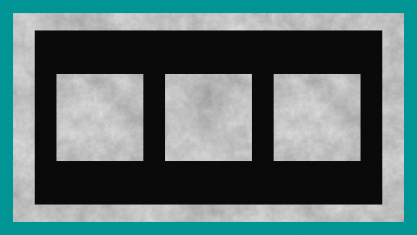 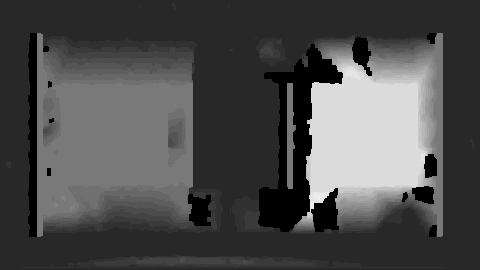 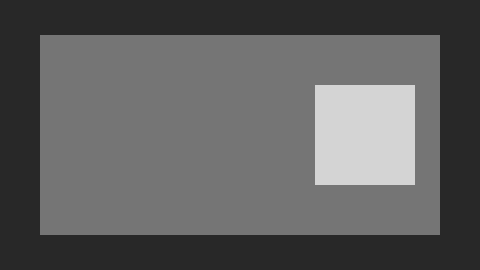 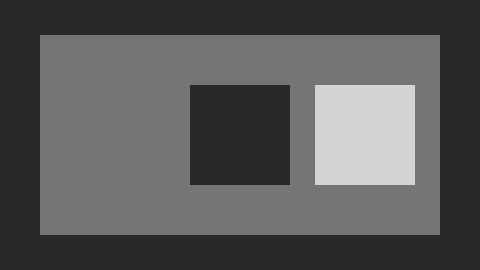 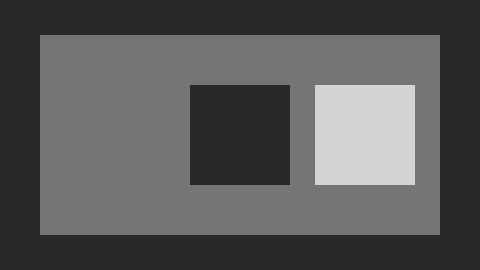 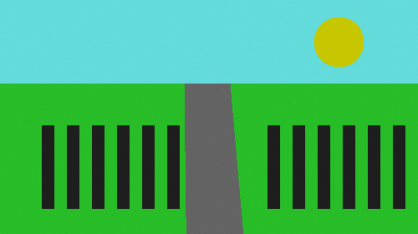 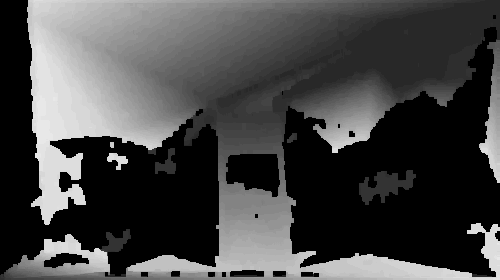 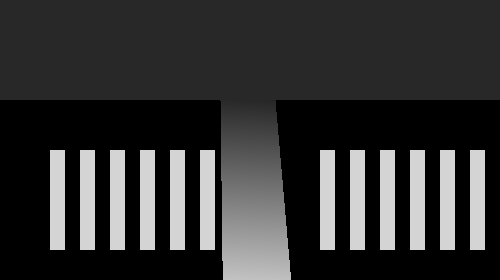 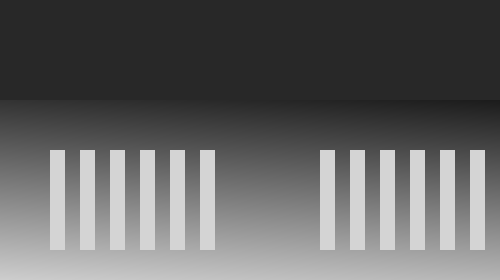 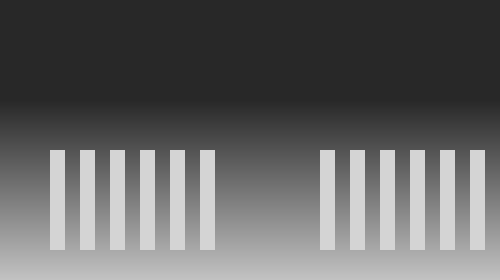 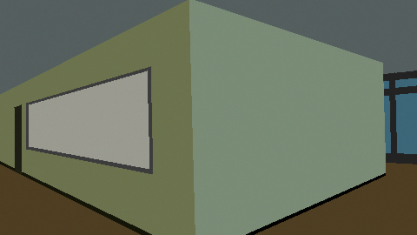 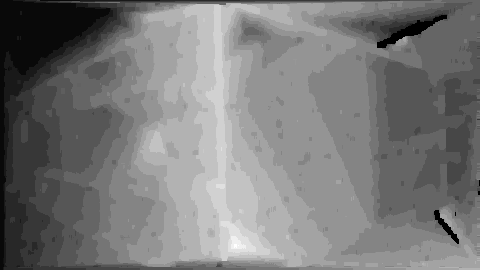 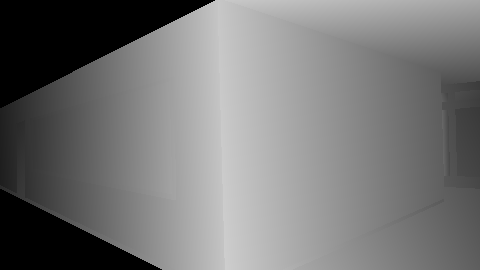 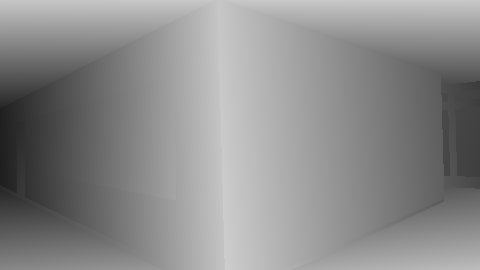 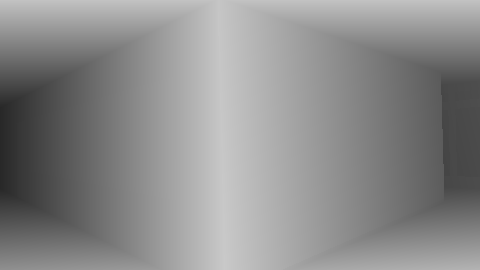 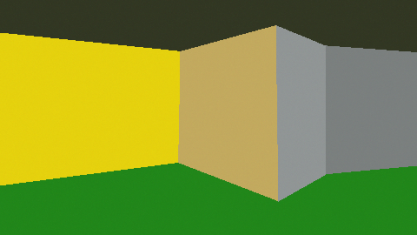 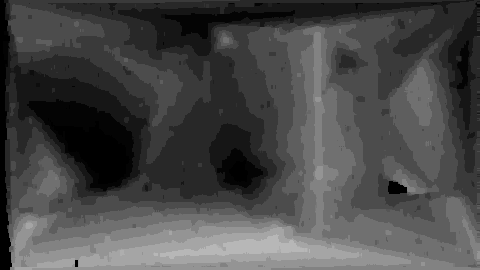 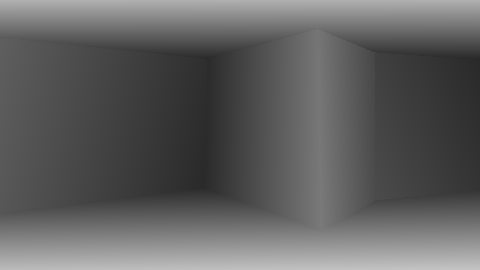 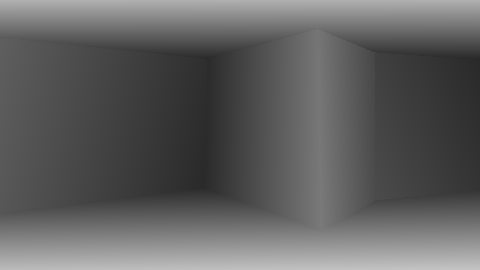 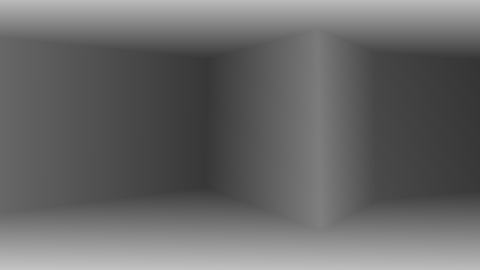 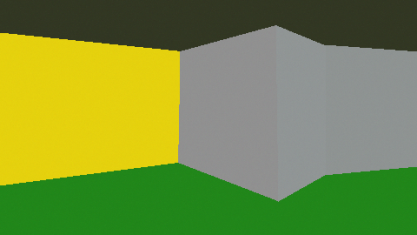 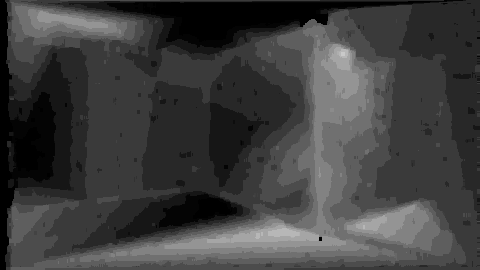 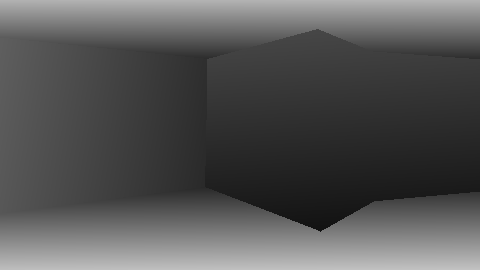 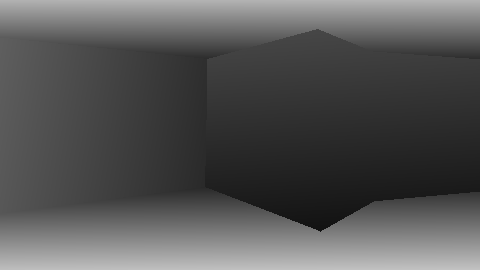 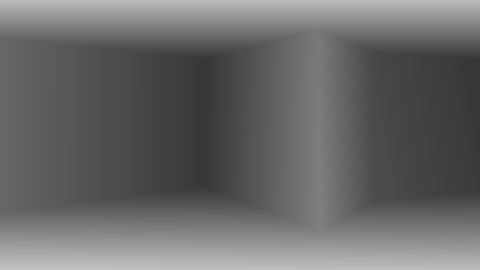 Results, cont’d
L
ELAS
Pass 1
GT
GT
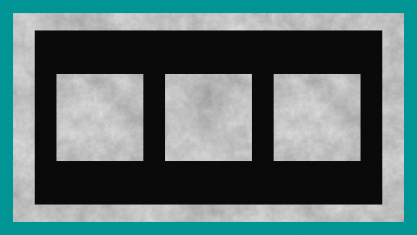 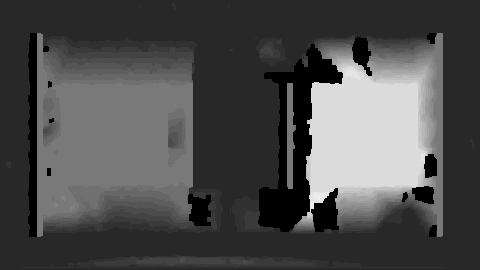 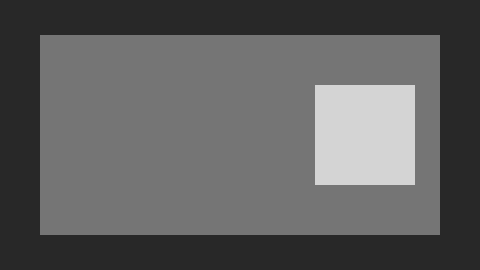 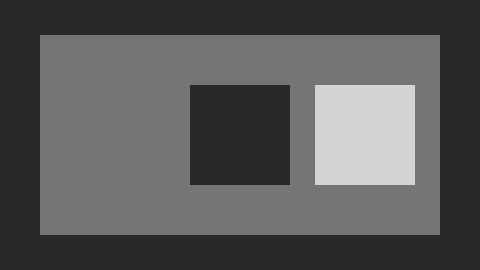 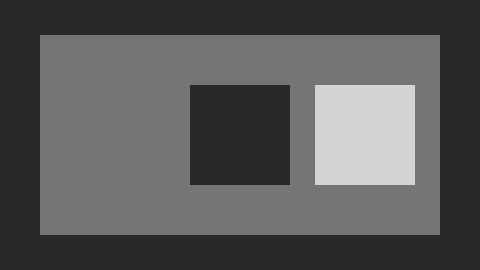 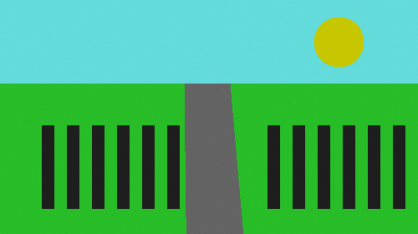 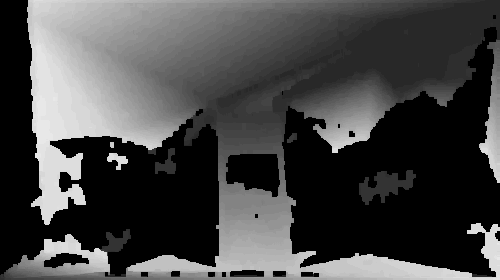 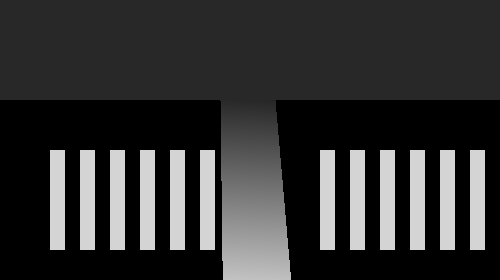 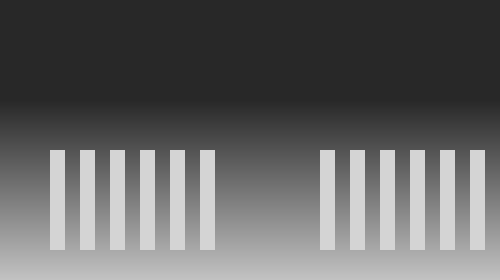 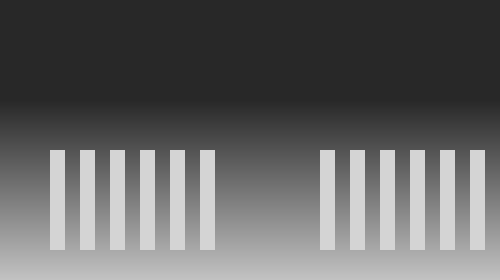 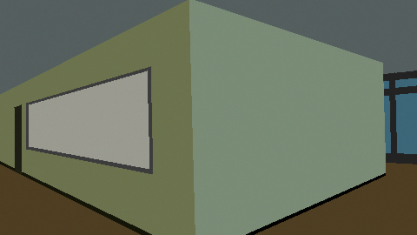 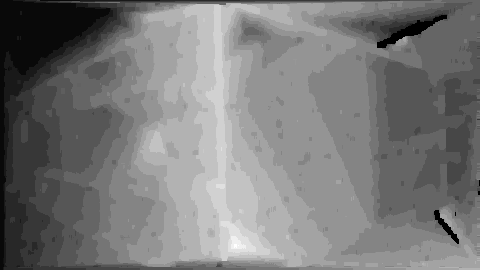 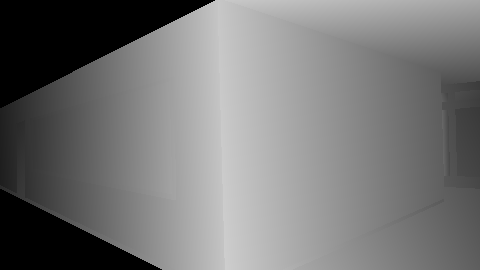 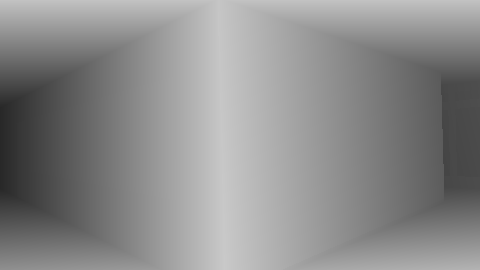 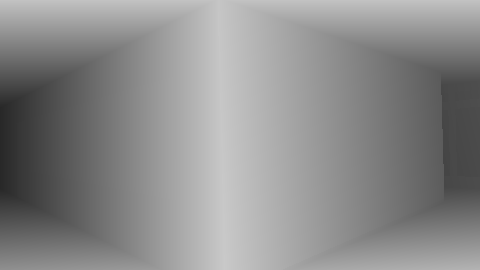 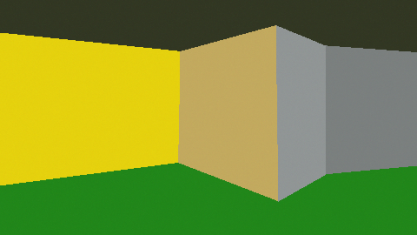 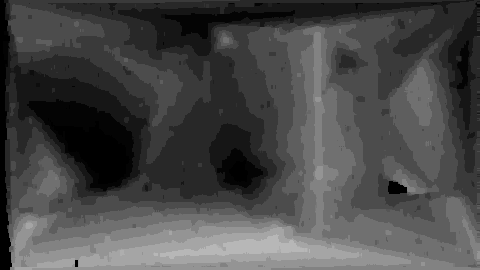 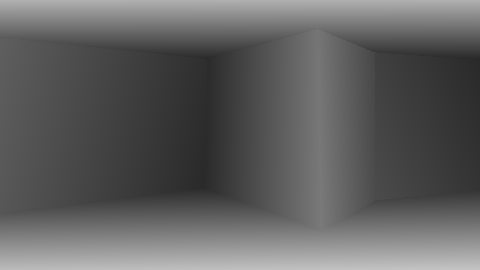 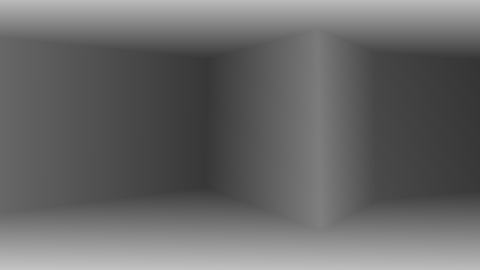 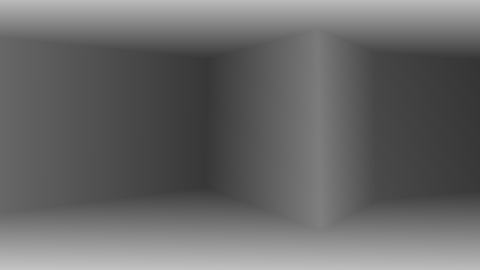 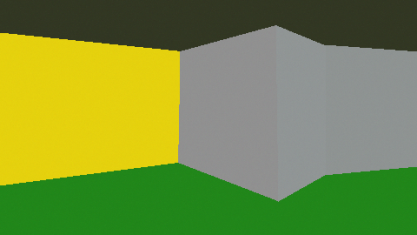 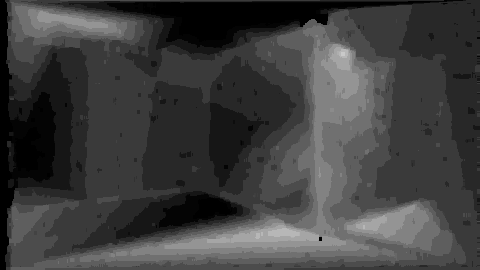 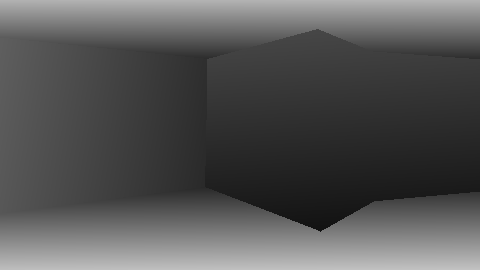 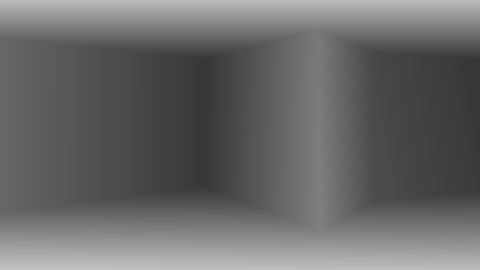 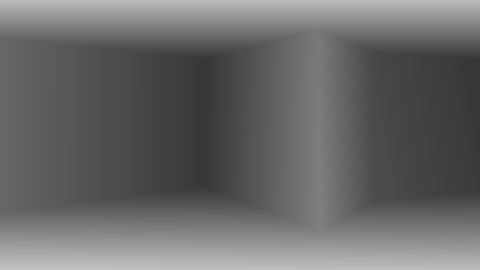 Mondrian Stereo
Can we write an algorithm to solve these “pathological cases”?

And if so, what can we learn that will help us improve real stereo algorithms?
Towards “real” Mondrian Stereo
Avoid complex (yet insufficient) monolithic energy minimization
Use sequence of simpler minimization problems
First pass: “closests surfaces”
Identify untextured segments
“Push back” to farther surface with color and occlusion reasoning
Summary (of both parts)
Long-term goal:        Efficient, scalable, robust stereo
Avoid enumerating all depth hypotheses
Quickly solve “easy” portions
Employ smart priors
Identify mistakes, backtrack
Explicit reasoning about untextured regions and occlusion
Conclusion
Stereo is not a solved problem!